Data Protection e Privacy
Programma di Formazione Base
Ufficio Corsi Certification
Servizio Globale  -  Presenza Locale
Un rinnovato portfolio modulare 
Una nuova organizzazione in tutto il mondo

18 Aree Tematiche
Oltre 100 Corsi
Rina Academy
Oltre 100 corsi suddivisi in 18 aree tematiche:

Metodologie di Audit
Qualità
Gestione del Rischio nelle Nuove Strategie di Certificazione
Energia
Ambiente
Agroalimentare
Sicurezza e Salute sul Luogo di Lavoro
Sistemi Integrati
Sicurezza delle Informazioni, Privacy e Servizi IT
Continuità Operativa
Sistemi di Governance Aziendale e Anticorruzione
Responsabilità Sociale
Prodotto e Gestione Progetti
Sicurezza Stradale
Aerospaziale
Industria Ferroviaria
Automotive
Salute
I Partecipanti
PIACERE DI CONOSCERVI!

 Diteci qualcosa di voi:

Nome
Posizione
Compagnia
Esperienza
Aspettative
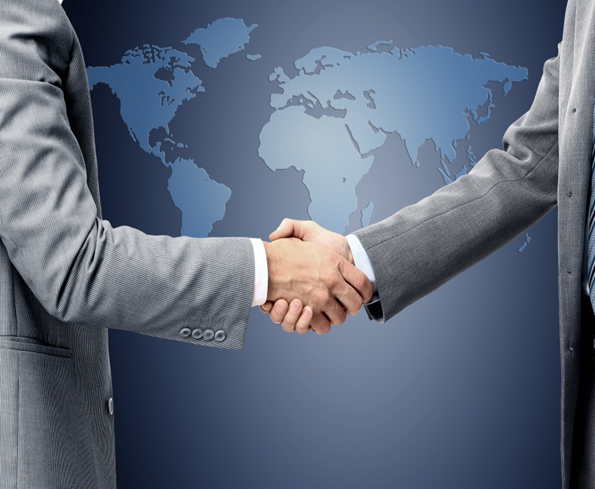 Organizzazione del Corso
Obiettivi
I principali obiettivi del corso:
Fornire un panorama generale della normativa vigente sulla protezione dei dati personali;
Creare una proprietà di linguaggio e di terminologia specifica sulla materia;
Sensibilizzare i partecipanti sulla delicatezza delle operazioni di trattamento dei dati personali in qualsiasi momento dello svolgimento delle rispettive mansioni; informare sull’esistenza, nelle attività di trattamento, di rischi specifici per i diritti e le libertà fondamentali degli interessati.
Programma (M1)
L’articolazione del corso prevederà la presentazione dei seguenti argomenti:
Panorama normativo attuale: norme dell’Unione Europea e Codice della Privacy;
Significato di “dato personale”;
Significato di “trattamento dei dati personali”;
I soggetti del trattamento dei dati personali;
I diritti delle persone con riguardo al trattamento dei d.p.;
Le regole e gli adempimenti fondamentali;
I rischi e le responsabilità nel trattamento dei dati personali;
I profili sanzionatori;
Conclusioni.
Privacy o protezione dei dati personali?
Nonostante oramai sembra essersi definitivamente imposto l’utilizzo del termine «privacy» per riferirsi indiscriminatamente a qualsiasi aspetto giuridico e tecnico della «protezione dei dati personali», è utile sottolineare che
privacy ≠ protezione dei dati personali
Il concetto di privacy, più antico e più ampio, spesso ricordato anche come «diritto ad esser lasciati soli», attiene alla riservatezza, intesa – sommariamente – come sfera intima, personale e materiale, riservata della persona, che ha il diritto di escludere da essa qualsiasi intrusione, pubblica o privata che sia.
[Speaker Notes: Due giuristi di Boston, Warren e Brandeis, che, in un paper del 1890: right to be let alone.]
Programma Modulo 1
Norme vigenti, contesto, ambito, definizioni, oggetto della disciplina
Soggetti impattati (interessati e organizzazione interna)
Principi della privacy, diritti degli interessati
Obblighi del Titolare e Responsabile
Le Norme Vigenti
Il codice della privacy
Per l’ordinamento italiano, la materia è regolata dal ben noto D. Lgs. n. 196/2003 con le sue componenti:
Gli “Allegati” al Codice stesso.
Le Autorizzazioni Generali del Garante.
I Provvedimenti Generali del Garante

http://www.garanteprivacy.it/web/guest/home/docweb/-/docweb-display/docweb/1311248
[Speaker Notes: Decreto Legislativo 30 giugno 2003, n. 196, Codice in materia di protezione dei dati personali. (GU n.174 del 29-7-2003 - Suppl. Ordinario n. 123 ).]
Le Norme Vigenti
Le attuazioni a livello nazionale
Legge 25 ottobre 2017, n. 163 – Delega al Governo per il recepimento delle direttive europee e l'attuazione di altri atti dell'Unione europea - Legge di delegazione europea 2016-2017. (GU Serie Generale n. 259 del 6-11-2017), in vigore dal 21/11/2017:
Articolo 11 – Criterio direttivo per l’attuazione della Direttiva  (UE)  2016/680  relativa ai trattamenti in ambito penale (termine di recepimento: 6 maggio 2018).
Articolo 13 – Delega al Governo per l’adeguamento della  normativa  nazionale  alle   disposizioni del regolamento (UE) 2016/679.
[Speaker Notes: Anche la direttiva  (UE)  2016/681  del  Parlamento  europeo   e   del Consiglio, del 27 aprile  2016,  sull'uso  dei  dati  del  codice  di prenotazione (PNR) a fini di prevenzione,  accertamento,  indagine  e azione penale nei confronti dei reati di terrorismo e dei reati gravi (termine di recepimento: 25 maggio 2018);]
Le Norme Vigenti
Primi interventi legislativi per il RGPD
Il primo impatto del nuovo RGPD sull’ordinamento italiano si è già manifestato con alcune modifiche al Codice c.d. della privacy, introdotte con la recentissima
Legge 20 novembre 2017, n. 167 – Disposizioni per l’adempimento degli obblighi derivanti dall’appartenenza dell’Italia all'Unione europea – Legge europea 2017 (GU Serie Generale n. 277 del 27-11-2017), in vigore dal 12/12/2017:
Articolo 28 — Modifiche al codice in materia di protezione dei dati personali, di cui al decreto legislativo 30 giugno 2003, n. 196. 
Articolo 29 — Disposizioni in materia di funzionamento del Garante per la protezione dei dati personali.
Le Norme Vigenti
Primi interventi legislativi per il RGPD / 2
Negli ultimi giorni del 2017, poi, il legislatore è di nuovo intervenuto con alcune disposizioni di adeguamento al RGPD, contenute nella
Legge 27 dicembre 2017, N. 205 – Bilancio di previsione dello Stato per l’anno finanziario 2018 e bilancio pluriennale per il triennio 2018-2020. (GU n.302 del 29-12-2017 - Suppl. Ordinario n. 62), in vigore dal 01/01/2018:
Articolo 1 — commi dal 1020 al 1025; comma 1162: consultazione preventiva e spese autorizzate al Garante
Il Nuovo Regolamento Generale Protezione Dati Personali
Regolamento (UE) 2016/679 del Parlamento europeo e del Consiglio, del 27 aprile 2016, relativo alla protezione delle persone fisiche con riguardo al trattamento dei dati personali, nonché alla libera circolazione di tali dati e che abroga la direttiva 95/46/CE

RGPD: Regolamento Generale Protezione Dati Personali
GDPR: General Data Protection Regulation
[Speaker Notes: SEE → L’ambito di applicazione territoriale della disciplina dell’Unione europea sulla protezione dei dati si estende oltre i 28 Stati membri dell’Unione, comprendendo anche i paesi extra-UE che rientrano nello Spazio economico europeo: l’Islanda, il Liechtenstein e la Norvegia. Lo Spazio economico europeo (SEE), istituito nel 1994 (http://eur-lex.europa.eu/legal-content/IT/TXT/?uri=CELEX:21994A0103(01)) allo scopo di estendere le disposizioni applicate dall’Unione europea al proprio mercato interno ai paesi dell’Associazione europea di libero scambio (EFTA). La Norvegia, l’Islanda e il Liechtenstein sono membri del SEE, mentre la Svizzera fa parte dell’EFTA ma non del SEE. I nuovi testi riguardanti il mercato interno dell’UE sono esaminati da un comitato misto SEE, composto dai rappresentanti dell’UE e dei tre paesi EFTA/SEE, al fine della loro eventuale integrazione nel sistema SEE. In caso positivo – come fin qui per diverse migliaia di atti normativi dell’Unione europea – essi devono essere recepiti nel diritto nazionale dei paesi EFTA/SEE nelle forme previste dai rispettivi ordinamenti interni.
――――――――――///
170° Considerandum ― Poiché l’obiettivo del presente regolamento, vale a dire garantire un livello equivalente di tutela delle persone fisiche e la libera circolazione dei dati personali nell’Unione, non può essere conseguito in misura sufficiente dagli Stati membri ma, a motivo della portata e degli effetti dell’azione in questione, può essere conseguito meglio a livello di Unione, quest’ultima può intervenire in base al principio di sussidiarietà sancito dall’articolo 5 del trattato sull’Unione europea (TUE). Il presente regolamento si limita a quanto è necessario per conseguire tale obiettivo in ottemperanza al principio di proporzionalità enunciato nello stesso articolo.]
Evoluzione della Normativa
Regolamento UE in vigore
Regolamento UE approvato
31 dicembre 1996 n. 675
D. lgs. n. 196/2003
Trovato l’accordo per il nuovo Regolamento europeo
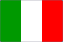 24 Maggio: un'unica legislazione in tutte e 28 nazioni dell'UE
“Tutela delle persone e di altri soggetti rispetto al trattamento dei dati personali”
"Codice in materia di protezione dei dati personali”
Direttiva 95/46/CE
Proposta Regolamento UE
Direttiva del Parlamento europeo, e del Consiglio, per la tutela dei dati personali
Commissione europea presenta ufficialmente la proposta di Regolamento Europeo
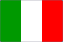 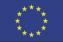 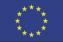 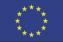 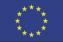 1995
1997
2004
2012
2016
2015
2018
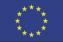 Perché il Regolamento UE sulla Privacy
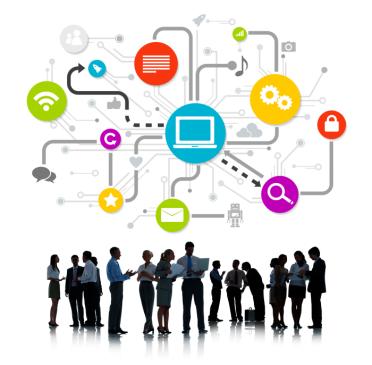 Assenza di norme UE standard
Diverse Autorità di controllo per paese
Diverse Linee di gestione tra paesi UE
Scambio di dati tra stati UE - non UE
Scambio di dati tra stati UE - UE
Tecnologia vs Adeguamento normativo
Economia digitale
Aumento della quantità dati diffusi
Molteplici aspetti interconnessi da normare con lo scopo di …
Text
… garantire il principio che “ogni persona ha diritto alla protezione dei dati di carattere personale che la riguardano” 
Carta dei diritti fondamentali dell’Unione europea
[Speaker Notes: 6° Considerandum ― La rapidità dell’evoluzione tecnologica e la globalizzazione comportano nuove sfide per la protezione dei dati personali. La portata della condivisione e della raccolta di dati personali è aumentata in modo significativo. La tecnologia attuale consente tanto alle imprese private quanto alle autorità pubbliche di utilizzare dati personali, come mai in precedenza, nello svolgimento delle loro attività. Sempre più spesso, le persone fisiche rendono disponibili al pubblico su scala mondiale informazioni personali che li riguardano. La tecnologia ha trasformato l’economia e le relazioni sociali e dovrebbe facilitare ancora di più la libera circolazione dei dati personali all’interno dell’Unione e il loro trasferimento verso paesi terzi e organizzazioni internazionali, garantendo al tempo stesso un elevato livello di protezione dei dati personali.
7° Considerandum ― Tale evoluzione richiede un quadro più solido e coerente in materia di protezione dei dati nell’Unione, affiancato da efficaci misure di attuazione, data l’importanza di creare il clima di fiducia che consentirà lo sviluppo dell’economia digitale in tutto il mercato interno. È opportuno che le persone fisiche abbiano il controllo dei dati personali che li riguardano e che la certezza giuridica e operativa sia rafforzata tanto per le persone fisiche quanto per gli operatori economici e le autorità pubbliche.
9° Considerandum ―  Sebbene i suoi obiettivi e principi rimangano tuttora validi, la direttiva 95/46/CE non ha impedito la frammentazione dell’applicazione della protezione dei dati personali nel territorio dell’Unione, né ha eliminato l’incertezza giuridica o la percezione, largamente diffusa nel pubblico, che in particolare le operazioni online comportino rischi per la protezione delle persone fisiche. La compresenza di diversi livelli di protezione dei diritti e delle libertà delle persone fisiche, in particolare del diritto alla protezione dei dati personali, con riguardo al trattamento di tali dati negli Stati membri può ostacolare la libera circolazione dei dati personali all’interno dell’Unione. Tali differenze possono pertanto costituire un freno all’esercizio delle attività economiche su scala dell’Unione, falsare la concorrenza e impedire alle autorità nazionali di adempiere agli obblighi loro derivanti dal diritto dell’Unione. Tale divario creatosi nei livelli di protezione è dovuto alle divergenze nell’attuare e applicare la direttiva 95/46/CE .
10° Considerandum ―  Al fine di assicurare un livello coerente ed elevato di protezione delle persone fisiche e rimuovere gli ostacoli alla circolazione dei dati personali all’interno dell’Unione, il livello di protezione dei diritti e delle libertà delle persone fisiche con riguardo al trattamento di tali dati dovrebbe essere equivalente in tutti gli Stati membri. È opportuno assicurare un’applicazione coerente e omogenea delle norme a protezione dei diritti e delle libertà fondamentali delle persone fisiche con riguardo al trattamento dei dati personali in tutta l’Unione. Per quanto riguarda il trattamento dei dati personali per l’adempimento di un obbligo legale, per l’esecuzione di un compito di interesse pubblico o connesso all’esercizio di pubblici poteri di cui è investito il titolare del trattamento, gli Stati membri dovrebbero rimanere liberi di mantenere o introdurre norme nazionali al fine di specificare ulteriormente l’applicazione delle norme del presente regolamento. In combinato di-sposto con la legislazione generale e orizzontale in materia di protezione dei dati che attua la direttiva 95/46/CE gli Stati membri dispongono di varie leggi settoriali in settori che richiedono disposizioni più specifiche. Il presente regolamento prevede anche un margine di manovra degli Stati membri per precisarne le norme, anche con riguardo al trattamento di categorie particolari di dati personali («dati sensibili»). In tal senso, il presente regolamento non esclude che il diritto degli Sta-ti membri stabilisca le condizioni per specifiche situazioni di trattamento, anche determinando con maggiore precisione le condizioni alle quali il trattamento di dati personali è lecito.]
RGPD: posizione nelle fonti del diritto
I regolamenti hanno portata generale, sono obbligatori in tutti i loro elementi e direttamente applicabili:
Essi devono essere pienamente rispettati dai destinatari (singoli individui, Stati membri, istituzioni dell'Unione). I regolamenti sono direttamente applicabili in tutti gli Stati membri a partire dalla loro entrata in vigore (alla data specificata o, in assenza di indicazione, venti giorni dopo la loro pubblicazione nella Gazzetta ufficiale dell'Unione europea), senza necessità di recepimento nel diritto nazionale.
I regolamenti sono volti a garantire l’applicazione uniforme del diritto dell’Unione in tutti gli Stati membri. Ne consegue che le norme nazionali incompatibili con le clausole sostanziali contenute nei regolamenti sono rese inapplicabili dagli stessi.
[Speaker Notes: I regolamenti hanno portata generale, sono obbligatori in tutti i loro elementi e direttamente applicabili. Essi devono essere pienamente rispettati dai destinatari (singoli individui, Stati membri, istituzioni dell'Unione). I regolamenti sono direttamente applicabili in tutti gli Stati membri a partire dalla loro entrata in vigore (alla data specificata o, in assenza di indicazione, venti giorni dopo la loro pubblicazione nella Gazzetta ufficiale dell'Unione europea), senza necessità di recepimento nel diritto nazionale.
I regolamenti sono volti a garantire l'applicazione uniforme del diritto dell'Unione in tutti gli Stati membri. Ne consegue che le norme nazionali incompatibili con le clausole sostanziali contenute nei regolamenti sono rese inapplicabili dagli stessi.
(Fonte: schede sintetiche dell’Europarlamento, http://www.europarl.europa.eu)

(Sulle direttive: http://www.europarl.europa.eu/atyourservice/it/displayFtu.html?ftuId=FTU_1.2.1.html)]
La Disciplina del Trattamento, in Pratica
Riepilogando:
dal 25 maggio 2018 il trattamento di dati personali negli Stati membri dell’Unione europea sarà disciplinato:
in primo luogo dal RGPD, direttamente applicabile e prevalente sulle leggi nazionali;
in secondo luogo dalle norme nazionali non incompatibili ovvero come saranno via via modificate o integrate in conformità al nuovo Regolamento europeo;
per quanto riguarda l’Italia: dal «sistema normativo» incentrato sul Codice della Privacy, dove non sia incompatibile con le prevalenti disposizioni del RGPD.
Regolamento UE – Diritti dei cittadini
Right to Access Data
Diritto di accesso
Data Breaches
Violazione dei dati
Right to Transfer Data
Diritto alla portabilità
Right to Restrict
Diritto di limitazione
Right to Rectification
Diritto di rettifica
Right to be Forgotten 
Diritto all’oblio
Right to Object
Diritto di opposizione
FOCUS SUL DATO
FOCUS SUL TRATTAMENTO
Diritto dell’interessato a modificare i propri dati personali
Notifica all’Autorità di Controllo e all’interessato in caso di violazione
Diritto dell’interessato a trasferire i propri dati personali
Diritto dell’interessato a richiedere ed ottenere i propri dati personali e informazioni sui trattamenti
Diritto dell’interessato alla cancellazione dei dati personali
Diritto dell’interessato a chiedere la limitazione del trattamento
Diritto dell’interessato a chiedere il termine e la revoca del trattamento
Protezione del cittadino
Conseguenze sul Piano delle Fonti del Diritto
A livello nazionale, gli strumenti legislativi interni in tema di privacy non sono aboliti o sostituiti sic et simpliciter ma
Devono essere sottoposti ad un’attenta opera di coordinamento e revisione – anche dal punto di vista interpretativo – alla luce della nuova disciplina giuridica europea simultaneamente applicabile (e prevalente) all’interno di tutti gli Stati membri dell’Unione europea: occorre verificare la compatibilità delle singole disposizioni nazionali con il RGPD.
Conseguenze sul piano operativo
Sul piano operativo, 
gli enti e gli attori economici che agiscono come titolari e/o responsabili del trattamento, sono chiamati a rivedere con urgenza le procedure e gli adempimenti in tema di trattamento dei dati personali, non solo per la conformità a norma delle rispettive attività, ma anche in considerazione di nuovi obblighi legali e ulteriori obblighi di diligenza :
per garantire la liceità del trattamento
con le conseguenti responsabilità, sul piano civile (risarcimento danni) e delle sanzioni amministrativi e/o penali
La Direttiva Protezione Dati
Direttiva 95/46/CE
L’UE, in realtà, aveva già da tempo disciplinato la protezione dei dati attraverso uno strumento giuridico apposito: la direttiva sulla protezione dei dati.
Direttiva 95/46/CE relativa alla tutela delle persone fisiche con riguardo al trattamento dei dati personali, nonché alla libera circolazione di tali dati.
Obiettivo generale: rendere equivalente in tutti gli Stati membri il livello di tutela dei diritti e delle libertà delle persone riguardo al trattamento dei dati personali.
Direttiva del Parlamento europeo, e del Consiglio, per la tutela dei dati personali
1995
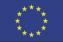 [Speaker Notes: http://eur-lex.europa.eu/legal-content/IT/TXT/?uri=CELEX:31995L0046
La direttiva è stata adottata il 24 ottobre 1995, in un momento in cui diversi Stati membri avevano già adottato leggi nazionali in materia.
La libera circolazione delle merci, dei capitali, dei servizi e delle persone nel mercato interno ha richiesto la libera circolazione dei dati, che non poteva essere realizzata se gli Stati membri non avessero potuto contare su un livello elevato e uniforme di protezione dei dati.
L’applicazione territoriale della direttiva sulla protezione dei dati si estende oltre i 28 Stati membri dell’Unione, comprendendo anche i paesi extra-UE che rientrano nello Spazio economico europeo (SEE) [Accordo sullo Spazio economico europeo, GU L 1 del 3.1.1994, entrato in vigore il 1° gennaio 1994.], vale a dire l’Islanda, il Liechtenstein e la Norvegia.]
Il Superamento della Direttiva
Nel gennaio 2012 la Commissione europea ha proposto un pacchetto di riforme sulla protezione dei dati personali, affermando l’esigenza di modernizzare le norme attuali in funzione dei rapidi sviluppi tecnologici e della globalizzazione.
Il 4 maggio 2016, sono stati pubblicati sulla GUUE i testi del c.d. “pacchetto protezione dati personali”.
Regolamento (UE) 2016/679 del 27 aprile 2016
Direttiva (UE) 2016/680 del 27 aprile 2016
Proposta Regolamento UE
Commissione europea presenta ufficialmente la proposta di Regolamento Europeo
2012
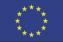 [Speaker Notes: 1. Regolamento (UE) 2016/679 del Parlamento europeo e del Consiglio, del 27 aprile 2016, relativo alla protezione delle persone fisiche con riguardo al trattamento dei dati personali, nonché alla libera circolazione di tali dati e che abroga la direttiva 95/46/CE (regolamento generale sulla protezione dei dati);
http://eur-lex.europa.eu/legal-content/IT/LSU/?uri=CELEX:32016R0679.
2. Direttiva (UE) 2016/680 del Parlamento europeo e del Consiglio, del 27 aprile 2016, relativa alla protezione delle persone fisiche con riguardo al trattamento dei dati personali da parte delle autorità competenti a fini di prevenzione, indagine, accertamento e perseguimento di reati o esecuzione di sanzioni penali, nonché alla libera circolazione di tali dati e che abroga la decisione quadro 2008/977/GAI del Consiglio;
http://eur-lex.europa.eu/legal-content/IT/LSU/?uri=CELEX:32016L0680.
Il 5 maggio 2016 è entrata ufficialmente in vigore la Direttiva, che dovrà essere recepita dagli Stati membri entro due anni (6 maggio 2018).
Il 24 maggio 2016 è entrato ufficialmente in vigore il Regolamento, che diventerà direttamente applicabile all’interno di ciascun Stato membro dell’UE a partire dal 25 maggio 2018.]
I Tempi e le Basi. General Data Protection Regulation - GDPR
24 Maggio 2016
Entra in vigore il Regolamento UE (GDPR), pubblicato nella Gazzetta Ufficiale dell’Unione Europea. Esso è direttamente applicabile a tutti gli Stati Membri dell’UE ed impone alle Imprese e alla PA la compliance a nuovi obblighi di sicurezza e privacy
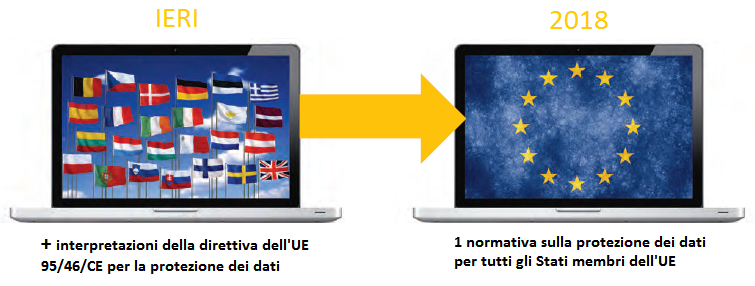 Due anni di tempo dalla pubblicazione in gazzetta per adeguarsi alla normativa


25 Maggio 2018
[Speaker Notes: Focus sulle persone fisiche
Protezione dei dati che consentono in maniera diretta o indiretta di individuare una persona fisica
Si applica se il soggetto (interessato) è nell’unione o se il titolare del trattamento è fisicamente ubicato in UE]
L’ambito di Applicazione Materiale e Territoriale
Oggetto, finalità ad ambito di applicazione
Il regolamento (RGPD) stabilisce:
le norme relative alla protezione delle persone fisiche con riguardo al trattamento dei dati personali
nonché
le norme relative alla libera circolazione dei dati personali con la finalità essenziale di:
proteggere i diritti e le libertà fondamentali delle persone fisiche,
in particolare
il diritto alla protezione dei dati personali
[Speaker Notes: 1° Considerandum — La protezione delle persone fisiche con riguardo al trattamento dei dati di carattere personale è un diritto fondamentale. L’articolo 8, paragrafo 1, della Carta dei diritti fondamentali dell’Unione europea («Carta») e l’articolo 16, paragrafo 1, del trattato sul funzionamento dell’Unione europea («TFUE») stabiliscono che ogni persona ha diritto alla protezione dei dati di carattere personale che la riguardano.
——————————////
2° Considerandum ― omissis... Il presente regolamento è inteso a contribuire alla realizzazione di uno spazio di libertà, sicurezza e giustizia e di un’unione economica, al progresso economico e sociale, al rafforzamento e alla convergenza delle economie nel mercato interno e al benessere delle persone fisiche.
——————————////
5° Considerandum ―  L’integrazione economica e sociale conseguente al funzionamento del mercato interno ha condotto a un considerevole aumento dei flussi transfrontalieri di dati personali e quindi anche dei dati personali scambiati, in tutta l’Unione, tra attori pubblici e privati, comprese persone fisiche, associazioni e imprese. Il diritto dell’Unione impone alle autorità nazionali degli Stati membri di cooperare e scambiarsi dati personali per essere in grado di svolgere le rispettive funzioni o eseguire compiti per conto di un’autorità di un altro Stato membro.
——————————////
Articolo 1 – Oggetto e finalità]
L’ambito di Applicazione Materiale e Territoriale
Oggetto, finalità ad ambito di applicazione/ 2
La protezione delle persone fisiche
è garantita dal RGPD

a prescindere dalla nazionalità o dal luogo di residenza

Il diritto alla protezione dei dati personali viene dunque riconosciuto alle persone fisiche di qualsiasi nazionalità e prescindendo dal luogo di residenza: se al trattamento di d.p. si applica il RGPD (in base ai criteri che vedremo tra poco), esso protegge qualsiasi persona fisica ovunque nel mondo.
[Speaker Notes: 2° Considerandum ― I principi e le norme a tutela delle persone fisiche con riguardo al trattamento dei dati personali dovrebbero rispettarne i diritti e le libertà fondamentali, in particolare il diritto alla protezione dei dati personali, a prescindere dalla loro nazionalità o dalla loro residenza. 
——————————////
14° Considerandum ― È opportuno che la protezione prevista dal presente regolamento si applichi alle persone fisiche, a prescindere dalla nazio-nalità o dal luogo di residenza, in relazione al trattamento dei loro dati personali. Il presente regolamento non disciplina il trattamento dei dati personali relativi a persone giuridiche, in particolare imprese dotate di personalità giuridica, compresi il nome e la forma della persona giuridica e i suoi dati di contatto]
L’ambito di Applicazione Materiale e Territoriale
Oggetto, finalità ad ambito di applicazione/ 3
Il RGPD, invece,  non si applica
al trattamento dei dati personali relativi a persone giuridiche
(imprese dotate di personalità giuridica, compresi il nome e la forma della persona giuridicae i dati di contatto di essa)
[Speaker Notes: 14° Considerandum ― È opportuno che la protezione prevista dal presente regolamento si applichi alle persone fisiche, a prescindere dalla nazionalità o dal luogo di residenza, in relazione al trattamento dei loro dati personali. Il presente regolamento non disciplina il trattamento dei dati personali relativi a persone giuridiche, in particolare imprese dotate di personalità giuridica, compresi il nome e la forma della persona giuridica e i suoi dati di contatto.
———————————///
CGUE, cause riunite C-92/09 e C-93/09, Grande Sezione, sentenza del 9 novembre 2010, Volker und Markus Schecke GbR (C-92/09) e Hartmut Eifert (C-93/09) contro Land Hessen, domande di pronuncia pregiudiziale; motivazione: “53 … le persone giuridiche possono invocare la tutela degli artt. 7 e 8 della Carta nei confronti di una simile identificazione solamente qualora la ragione sociale della persona giuridica identifichi una o più persone fisiche.”.]
L’ambito di Applicazione Materiale e Territoriale
Oggetto, finalità ad ambito di applicazione/ 4
La protezione dei d.p. è neutrale sotto il profilo tecnologico:
la disciplina del RGPD, pertanto, si applica a qualsiasi trattamento:
automatizzato (con strumenti elettronici)
parzialmente automatizzato (misto)
di dati personali 
non automatizzato (manuale, cartaceo)
di dati personali contenuti in, o destinati a, un archivio.
[Speaker Notes: 15° Considerandum ― Al fine di evitare l’insorgere di gravi rischi di elusione, la protezione delle persone fisiche dovrebbe essere neutrale sotto il profilo tecnologico e non dovrebbe dipendere dalle tecniche impiegate. La protezione delle persone fisiche dovrebbe applicarsi sia al trattamento automatizzato che al trattamento manuale dei dati personali, se i dati personali sono contenuti o destinati a essere contenuti in un archivio. Non dovrebbero rientrare nell’ambito di applicazione del presente regolamento i fascicoli o le serie di fascicoli non strutturati secondo criteri specifici, così come le rispettive copertine. 
――――――――――///
Articolo 2 – Ambito di applicazione materiale ― 1. Il presente regolamento si applica al trattamento interamente o parzialmente automatizzato di dati personali e al trattamento non automatizzato di dati personali contenuti in un archivio o destinati a figurarvi.]
Ambito di Applicazione Materiale del Diritto UE
Il regolamento, naturalmente, può applicarsi esclusivamente entro l’ambito di applicazione del diritto dell’Unione europea.

Ne deriva che esso non vale per i trattamenti effettuati per attività estranee all’ambito di applicazione del diritto dell’Unione europea, che restano regolate esclusivamente dal diritto interno degli Stati membri o da altri strumenti internazionali rilevanti.
Non si applica nell’ambito di: sicurezza nazionale / politica estera e di sicurezza comune dell’Unione.

Ambito di applicazione materiale  - Art.2
[Speaker Notes: Articolo 2 – Ambito di applicazione materiale
――――――――――///
Qualsiasi competenza non attribuita all’Unione nei trattati appartiene agli Stati membri (Art. 5, 2, TUE).
――――――――――///
16° Considerandum ― Il presente regolamento non si applica a questioni di tutela dei diritti e delle libertà fondamentali o di libera circolazione dei dati personali riferite ad attività che non rientrano nell’ambito di applicazione del diritto dell’Unione, quali le attività riguardanti la sicurezza nazionale. Il presente regolamento non si applica al trattamento dei dati personali effettuato dagli Stati membri nell’esercizio di attività relative alla politica estera e di sicurezza comune dell’Unione.
――――――――――///
PDF ALLEGATO: allegati_per_slides\EUR-Lex_Competenze_Unione_europea.pdf]
Ambiti esclusi dall’applicazione del RGPD
Oltre che ai trattamenti di d.p. di persone giuridiche, il RGPD (art. 2.2) non si applica ai trattamenti di d.p.:

effettuati dagli Stati membri nell’esercizio di attività che rientrano nell’ambito delle politiche relative ai controlli alle frontiere, all’asilo e all’immigrazione;
effettuati da una persona fisica per l’esercizio di attività a carattere esclusivamente personale o domestico;
effettuati dalle autorità competenti a fini di prevenzione, indagine, accertamento o perseguimento di reati o esecuzione di sanzioni penali, incluse la salvaguardia contro minacce alla sicurezza pubblica e la prevenzione delle stesse.
[Speaker Notes: ――――――――――/// 
Articolo 2, 2
TUE, TITOLO V — spazio di libertà, sicurezza e giustizia … CAPO 2 — Politiche relative ai controlli alle frontiere, all’asilo e all’immigrazione
――――――――――///
16° Considerandum ―  Il presente regolamento non si applica a questioni di tutela dei diritti e delle libertà fondamentali o di libera circolazione dei dati personali riferite ad attività che non rientrano nell’ambito di applicazione del diritto dell’Unione, quali le attività riguardanti la sicurezza nazionale. Il presente regolamento non si applica al trattamento dei dati personali effettuato dagli Stati membri nell’esercizio di attività relative alla politica estera e di sicurezza comune dell’Unione.

18° Considerandum ― Il presente regolamento non si applica al trattamento di dati personali effettuato da una persona fisica nell’ambito di attività a carattere esclusivamente personale o domestico e quindi senza una connessione con un’attività commerciale o professionale. Le attività a carattere personale o domestico potrebbero comprendere la corrispondenza e gli indirizzari, o l’uso dei social network e attività online intraprese nel quadro di tali attività. Tuttavia, il presente regolamento si applica ai titolari del trattamento o ai responsabili del trattamento che forniscono i mezzi per trattare dati personali nell’ambito di tali attività a carattere personale o domestico.

19° Considerandum ― La protezione delle persone fisiche con riguardo al trattamento dei dati personali da parte delle autorità competenti a fini di prevenzione, indagine, accertamento e perseguimento di reati o esecuzione di sanzioni penali, incluse la salvaguardia contro, e la prevenzione di, minacce alla sicurezza pubblica, e la libera circolazione di tali dati sono oggetto di uno specifico atto dell’Unione. Il presente regolamento non dovrebbe pertanto applicarsi ai trattamenti effettuati per tali finalità. I dati personali trattati dalle autorità pubbliche in forza del presente regolamento, quando utilizzati per tali finalità, dovrebbero invece essere disciplinati da un più specifico atto dell’Unione, segnatamente la direttiva ――――――――――/// 
(UE) 2016/680 del Parlamento europeo e del Consiglio . Gli Stati membri possono conferire alle autorità competenti ai sensi della direttiva (UE) 2016/680 altri compiti che non siano necessariamente svolti a fini di prevenzione, indagine, accertamento e perseguimento di reati o esecuzione di sanzioni penali, incluse la salvaguardia contro, e la prevenzione di, minacce alla sicurezza pubblica, affinché il trattamento di dati personali per tali altre finalità, nella misura in cui ricada nell’ambito di applicazione del diritto dell’Unione, rientri nell’ambito di applicazione del presente regolamento.
(Direttiva (UE) 2016/680 del Parlamento europeo e del Consiglio, del 27 aprile 2016, concernente la tutela delle persone fisiche con riguardo al trattamento dei dati personali da parte delle autorità competenti a fini di prevenzione, indagine, accertamento e perseguimento di reati o esecuzione di sanzioni penali, e la libera circolazione di tali dati e che abroga la decisione quadro 2008/977/GAI del Consiglio (GU L 119 del 04.05.2016, p. 89).).]
Attività a Carattere Esclusivamente Personale o Domestico
(escluse dall’ambito di appl. del RGPD)
Si tratta essenzialmente di attività prive di connessione con un’attività commerciale o professionale, quali:
la corrispondenza e gli indirizzari,
o l’uso dei social network e attività online
ciò non toglie che il RGPD si applica a chi fornisce i mezzi per trattare dati personali nell’ambito di tali attività
In una sentenza del 2003, la CGUE ha stabilito che
«non rientrano nell’ambito della vita privata o familiare dei singoli, le attività di trattamento di dati personali consistente nella loro pubblicazione su Internet in modo da rendere tali dati accessibili ad un numero indefinito di persone», anche se le attività di cui trattasi sono sostanzialmente non economiche, ma hanno carattere religioso e svolte a titolo di volontariato.
[Speaker Notes: 18° Considerandum ― Il presente regolamento non si applica al trattamento di dati personali effettuato da una persona fisica nell’ambito di attività a carattere esclusivamente personale o domestico e quindi senza una connessione con un’attività commerciale o professionale. Le attività a carattere personale o domestico potrebbero comprendere la corrispondenza e gli indirizzari, o l’uso dei social network e attività online intraprese nel quadro di tali attività. Tuttavia, il presente regolamento si applica ai titolari del trattamento o ai responsabili del trattamento che forniscono i mezzi per trattare dati personali nell’ambito di tali attività a carattere personale o domestico
――――――――――///
CGUE, C-101/01, sentenza del 6 novembre 2003, procedimento penale a carico di Bodil Lindqvist, domanda di pronuncia pregiudiziale; motivazione: “27. …. (omissis) l’operazione consistente nel fare riferimento, in una pagina Internet, a diverse persone e nell’identificarle vuoi con il loro nome, vuoi con altri mezzi, ad esempio indicando il loro numero di telefono o informazioni relative alla loro situazione lavorativa e ai loro passatempo, costituisce un trattamento di dati personali interamente o parzialmente automatizzato …. — 46. Per quanto riguarda l’eccezione di cui all’art. 3, n. 2, secondo trattino, della direttiva 95/46, il dodicesimo ’considerando’ di questa, relativo a tale eccezione, menziona, a titolo di esempio di trattamento di dati effettuato da una persona fisica nell’esercizio di attività a carattere esclusivamente personale o domestico, la corrispondenza e la compilazione di elenchi di indirizzi. — 47. Tale eccezione deve quindi interpretarsi nel senso che comprende unicamente le attività che rientrano nell’ambito della vita privata o familiare dei singoli, il che manifestamente non avviene nel caso del trattamento di dati personali consistente nella loro pubblicazione su Internet in modo da rendere tali dati accessibili ad un numero indefinito di persone.”.]
Ambito di Applicazione Territoriale
Se il tr. di d.p. è effettuato da un titolare o da un responsabile del trattamento
stabiliti nell’Ue si applica il RGPD
Indipendentemente dal fatto che il trattamento sia effettuato 
all’interno, oppure
all’esterno dell’Unione
Il diritto alla protezione dei dati personali viene dunque riconosciuto alle persone fisiche di qualsiasi nazionalità e prescindendo dal luogo di residenza: se al trattamento di d.p. si applica il RGPD (in base ai criteri che vedremo tra poco), esso protegge qualsiasi persona fisica ovunque nel mondo.

Ambito di applicazione territoriale - Art.3 c.1
[Speaker Notes: Articolo 3 – Ambito di applicazione territoriale

22° Considerandum ― Qualsiasi trattamento di dati personali effettuato nell’ambito delle attività di uno stabilimento di un titolare del trattamento o responsabile del trattamento nel territorio dell’Unione dovrebbe essere conforme al presente regolamento, indipendentemente dal fatto che il trattamento avvenga all’interno dell’Unione. Lo stabilimento implica l’effettivo e reale svolgimento di attività nel quadro di un’organizzazione stabile. A tale riguardo, non è determinante la forma giuridica assunta, sia essa una succursale o una filiale dotata di personalità giuridica.]
Ambito di Applicazione Territoriale/2
Se il trattamento riguarda d.p. di interessati che si trovano nell’Unione ed è effettuato da un titolare/responsabile non stabilito nell’Unione, si applica comunque il RGPD in due casi considerando il trattamento che riguarda

l’offerta di beni o servizi all’interessato che si trova nella Ue (a prescindere dall’obbligatorietà di un pagamento)
monitoraggio del comportamento all’interessato, nella misura in cui si tratti di comportamenti che hanno luogo all’interno della Ue.

Ambito di applicazione territoriale  - Art.3 c.2
[Speaker Notes: Articolo 3 – Ambito di applicazione territoriale
――――――――――///
23° Considerandum ― Onde evitare che una persona fisica venga privata della protezione cui ha diritto in base al presente regolamento, è opportuno che questo disciplini il trattamento dei dati personali degli interessati che si trovano nell’Unione effettuato da un titolare del trattamento o da un responsabile del trattamento non stabilito nell’Unione, quando le attività di trattamento sono connesse all’offerta di beni o servizi a detti interessati indipendentemente dal fatto che vi sia un pagamento correlato. Per determinare se tale titolare o responsabile del trattamento stia offrendo beni o servizi agli interessati che si trovano nell’Unione, è opportuno verificare se risulta che il titolare o il responsabile del trattamento intenda fornire servizi agli interessati in uno o più Stati membri dell’Unione. Mentre la semplice accessibilità del sito web del titolare del trattamento, del responsabile del trattamento o di un intermediario nell’Unione, di un indirizzo di posta elettronica o di altre coordinate di contatto o l’impiego di una lingua abitualmente utilizzata nel paese terzo in cui il titolare del trattamento è stabilito sono insufficienti per accertare tale intenzione, fattori quali l’utilizzo di una lingua o di una moneta abitualmente utilizzata in uno o più Stati membri, con la possibilità di ordinare beni e servizi in tale altra lingua, o la menzione di clienti o utenti che si trovano nell’Unione possono evidenziare l’intenzione del titolare o del responsabile del trattamento di offrire beni o servizi agli interessati nell’Unione.
――――――――――///
24° Considerandum ― È opportuno che anche il trattamento dei dati personali degli interessati che si trovano nell’Unione ad opera di un titolare del trattamento o di un responsabile del trattamento non stabilito nell’Unione sia soggetto al presente regolamento quando è riferito al monitoraggio del comportamento di detti interessati, nella misura in cui tale comportamento ha luogo all’interno dell’Unione. Per stabilire se un’attività di trattamento sia assimilabile al controllo del comportamento dell’interessato, è opportuno verificare se le persone fisiche sono tracciate su internet, compreso l’eventuale ricorso successivo a tecniche di trattamento dei dati personali che consistono nella profilazione della persona fisica, in particolare per adottare decisioni che la riguardano o analizzarne o prevederne le preferenze, i comportamenti e le posizioni personali.]
La “Scuola” nel RGPD
In nessuna parte del Regolamento sono menzionate parole come: scuola, scolastico, istruzione; se pure può sembrare un’ovvietà, ciò di certo non significa che il RGPD non trovi applicazione generale cogente anche con riferimento alle istituzioni scolastiche di qualsiasi natura.
Da altro punto di vista, s’intende evidenziare che non esiste – nel Regolamento – alcuna disciplina speciale per i trattamenti di dati personali in ambito scolastico.
Da tenere presente quanto dichiarato dal 10° Considerandum del Regolamento, a proposito dei compiti d’interesse pubblico (quale certamente è la funzione scolastica nel suo complesso).
[Speaker Notes: Per quanto riguarda il trattamento dei dati personali per l’adempimento di un obbligo legale, per l’esecuzione di un compito di interesse pubblico o connesso all’esercizio di pubblici poteri di cui è investito il titolare del trattamento, gli Stati membri dovrebbero rimanere liberi di mantenere o introdurre norme nazionali al fine di specificare ulteriormente l’applicazione delle norme del presente regolamento. In combinato disposto con la legislazione generale e orizzontale in materia di protezione dei dati che attua la direttiva 95/46/CE gli Stati membri dispongono di varie leggi settoriali in settori che richiedono disposizioni più specifiche. Il presente regolamento prevede anche un margine di manovra degli Stati membri per precisarne le norme, anche con riguardo al trattamento di categorie particolari di dati personali («dati sensibili»). In tal senso, il presente regolamento non esclude che il diritto degli Stati membri stabilisca le condizioni per specifiche situazioni di trattamento, anche determinando con maggiore precisione le condizioni alle quali il trattamento di dati personali è lecito.]
L’Oggetto della Protezione: 
i Dati Personali
Il fulcro della protezione garantita dal RGPD sono i dati personali, che sono:
tutte le informazioni (qualsiasi informazione) relative a una persona fisica (l’interessato)
identificata o identificabile 
compresi i dati personali sottoposti a pseudonimizzazione
i quali possono essere attribuiti a una persona fisica mediante l’utilizzo di ulteriori informazioni.
[Speaker Notes: 26° Considerandum ― È auspicabile applicare i principi di protezione dei dati a tutte le informazioni relative a una persona fisica identificata o identificabile. I dati personali sottoposti a pseudonimizzazione, i quali potrebbero essere attribuiti a una persona fisica mediante l’utilizzo di ulteriori informazioni, dovrebbero essere considerati informazioni su una persona fisica identificabile. Per stabilire l’identificabilità di una persona è opportuno considerare tutti i mezzi, come l’individuazione, di cui il titolare del trattamento o un terzo può ragionevolmente avvalersi per identificare detta persona fisica direttamente o indirettamente. Per accertare la ragionevole probabilità di utilizzo dei mezzi per identificare la persona fisica, si dovrebbe prendere in considerazione l’insieme dei fattori obiettivi, tra cui i costi e il tempo necessario per l’identificazione, tenendo conto sia delle tecnologie disponibili al momento del trattamento, sia degli sviluppi tecnologici. I principi di protezione dei dati non dovrebbero pertanto applicarsi a informazioni anonime, vale a dire informazioni che non si riferiscono a una persona fisica identificata o identificabile o a dati personali resi sufficientemente anonimi da impedire o da non consentire più l’identificazione dell’interessato. Il presente regolamento non si applica pertanto al trattamento di tali informazioni anonime, anche per finalità statistiche o di ricerca.

30° Considerandum ― Le persone fisiche possono essere associate a identificativi online prodotti dai dispositivi, dalle applicazioni, dagli strumenti e dai protocolli utilizzati, quali gli indirizzi IP, a marcatori temporanei (cookies) o a identificativi di altro tipo, come i tag di identificazione a radiofrequenza. Tali identificativi possono lasciare tracce che, in particolare se combinate con identificativi univoci e altre informazioni ricevute dai server, possono essere utilizzate per creare profili delle persone fisiche e identificarle.]
La funzione scolastica quale espressione di interesse pubblico
Non può dubitarsi che la “funzione scolastica” – non soltanto statale ma anche privata – costituisce un settore di primario interesse pubblico, come si evince in primo luogo dall’art. 33 della Costituzione della Repubblica italiana.
[Speaker Notes: Articolo 33 Cost. — L’arte e la scienza sono libere e libero ne è l’insegnamento.
La Repubblica detta le norme generali sull’istruzione ed istituisce scuole statali per tutti gli ordini e gradi.
Enti e privati hanno il diritto di istituire scuole ed istituti di educazione, senza oneri per lo Stato.
La legge, nel fissare i diritti e gli obblighi delle scuole non statali che chiedono la parità, deve assicurare ad esse piena libertà e ai loro alunni un trattamento scolastico equipollente a quello degli alunni di scuole statali.
È prescritto un esame di Stato per l’ammissione ai vari ordini e gradi di scuole o per la conclusione di essi e per l’abilitazione all’esercizio professionale.
Le istituzioni di alta cultura, università ed accademie, hanno il diritto di darsi ordinamenti autonomi nei limiti stabiliti dalle leggi dello Stato.]
Campo d’Applicazione
Dato personale:
Qualsiasi informazione
riconducibile ad una persona, alla sua vita privata, professionale o pubblica
Qualsiasi informazione concernente una persona fisica identificata o identificabile, l'"interessato"
DATO
PERSONALE
elementi caratteristici dell’identità fisica, fisiologica, genetica, psichica
elementi caratteristici dell’identità economica, culturale o sociale
Nome e Cognome
Numero Identificativo (es. CF)
ID
online
Ubicazione
Natura dei Dati
Qualsiasi informazione può essere ritenuta un dato personale, a condizione che si riferisca a una persona fisica (non deceduta, identificabile).
I dati personali riguardano le informazioni sulla vita privata di una persona
nonché quelle sulla sua vita professionale o pubblica.
I dati riguardano le persone anche quando sono rivelati indirettamente dal contenuto delle informazioni su tale persona.
[Speaker Notes: In alcuni casi, in cui vi è uno stretto legame tra un oggetto o un evento – per esempio: un telefono cellulare, un’autovettura, un incidente – da un lato e una persona – per esempio: il suo proprietario, un utente, una vittima – dall’altro, le informazioni relative a un oggetto o a un evento dovrebbero essere ugualmente considerate dati personali.]
Formato dei Dati
La forma in cui i dati personali sono conservati o utilizzati non è rilevante.
comunicazioni scritte o orali possono contenere dati personali e lo stesso vale per le immagini, compresi i filmati o i suoni rilevati da impianti televisivi a circuito chiuso (CCTV);
informazioni registrate elettronicamente, come anche le informazioni in formato cartaceo, possono costituire dati personali;
i campioni cellulari di tessuti umani possono costituire dati personali, dal momento che contengono il DNA di una persona.
[Speaker Notes: La forma in cui i dati personali sono conservati o utilizzati non è rilevante ai fini dell’applicabilità del diritto in materia di protezione dei dati. Le comunicazioni scritte o orali possono contenere dati personali e lo stesso vale per le immagini, compresi i filmati o i suoni rilevati da impianti televisivi a circuito chiuso (CCTV). Le informazioni registrate elettronicamente, come anche le informazioni in formato cartaceo, possono costituire dati personali; anche i campioni cellulari di tessuti umani possono costituire dati personali, dal momento che contengono il DNA di una persona]
Le «Informazioni Anonime»
quelle informazioni che non si riferiscono a una persona fisica identificata o identificabile,
oppure dati personali resi sufficientemente anonimi
da impedire
o da non consentire più l’identificazione dell’interessato
Il Regolamento non si applica al trattamento di tali informazioni anonime,
anche per finalità statistiche o di ricerca
[Speaker Notes: 26° Considerandum ― È auspicabile applicare i principi di protezione dei dati a tutte le informazioni relative a una persona fisica identificata o identificabile. I dati personali sottoposti a pseudonimizzazione, i quali potrebbero essere attribuiti a una persona fisica mediante l’utilizzo di ulteriori informazioni, dovrebbero essere considerati informazioni su una persona fisica identificabile. Per stabilire l’identificabilità di una persona è opportuno considerare tutti i mezzi, come l’individuazione, di cui il titolare del trattamento o un terzo può ragionevolmente avvalersi per identificare detta persona fisica direttamente o indirettamente. Per accertare la ragionevole probabilità di utilizzo dei mezzi per identificare la persona fisica, si dovrebbe prendere in considerazione l’insieme dei fattori obiettivi, tra cui i costi e il tempo necessario per l’identificazione, tenendo conto sia delle tecnologie disponibili al momento del trattamento, sia degli sviluppi tecnologici. I principi di protezione dei dati non dovrebbero pertanto applicarsi a informazioni anonime, vale a dire informazioni che non si riferiscono a una persona fisica identificata o identificabile o a dati personali resi sufficientemente anonimi da impedire o da non consentire più l’identificazione dell’interessato. Il presente regolamento non si applica pertanto al trattamento di tali informazioni anonime, anche per finalità statistiche o di ricerca.

30° Considerandum ― Le persone fisiche possono essere associate a identificativi online prodotti dai dispositivi, dalle applicazioni, dagli strumenti e dai protocolli utilizzati, quali gli indirizzi IP, a marcatori temporanei (cookies) o a identificativi di altro tipo, come i tag di identificazione a radiofrequenza. Tali identificativi possono lasciare tracce che, in particolare se combinate con identificativi univoci e altre informazioni ricevute dai server, possono essere utilizzate per creare profili delle persone fisiche e identificarle.]
Le «Categorie Particolari di Dati Personali»
Sono d.p., per loro natura, particolarmente sensibili sotto il profilo dei diritti e delle libertà fondamentali, 
perché il trattamento di essi comporta rischi significativi per i diritti e le libertà fondamentali;
pertanto essi meritano una specifica protezione.

Il RGPD (Art. 9 c.1) pone in via generale
il divieto di trattare queste categorie di d.p.
[Speaker Notes: Articolo 9 – Trattamento di categorie particolari di dati personali
――――――――――///
51° Considerandum ― Meritano una specifica protezione i dati personali che, per loro natura, sono particolarmente sensibili sotto il profilo dei diritti e delle libertà fondamentali, dal momento che il contesto del loro trattamento potrebbe creare rischi significativi per i diritti e le libertà fondamentali. Tra tali dati personali dovrebbero essere compresi anche i dati personali che rivelano l’origine razziale o etnica, essendo inteso che l’utilizzo dei termini «origine razziale» nel presente regolamento non implica l’accettazione da parte dell’Unione di teorie che tentano di dimostrare l’esistenza di razze umane distinte. Il trattamento di fotografie non dovrebbe costituire sistematicamente un trattamento di categorie particolari di dati personali, poiché esse rientrano nella definizione di dati biometrici soltanto quando saranno trattate attraverso un dispositivo tecnico specifico che consente l’identificazione univoca o l’autenticazione di una persona fisica. Tali dati personali non dovrebbero essere oggetto di trattamento, a meno che il trattamento non sia consentito nei casi specifici di cui al presente regolamento, tenendo conto del fatto che il diritto degli Stati membri può stabilire disposizioni specifiche sulla protezione dei dati per adeguare l’applicazione delle norme del presente regolamento ai fini della conformità a un obbligo legale o dell’esecuzione di un compito di interesse pubblico o per l’esercizio di pubblici poteri di cui è investito il titolare del trattamento. Oltre ai requisiti specifici per tale trattamento, dovrebbero applicarsi i principi generali e altre norme del presente regolamento, in particolare per quanto riguarda le condizioni per il trattamento lecito. È opportuno prevedere espressamente deroghe al divieto generale di trattare tali categorie particolari di dati personali, tra l’altro se l’interessato esprime un consenso esplicito o in relazione a esigenze specifiche, in particolare se il trattamento è eseguito nel corso di legittime attività di talune associazioni o fondazioni il cui scopo sia permettere l’esercizio delle libertà fondamentali.]
Le «categorie particolari di dati personali» /2
sono i dati personali che rivelano:
l’origine razziale o etnica,
le opinioni politiche,
le convinzioni religiose o filosofiche,
o l’appartenenza sindacale,

nonché i dati personali:
dati genetici (Art.4 c.13)
biometrici intesi a identificare in modo univoco una persona fisica (Art.4 c.14)
relativi alla salute fisica e mentale (Art.4 c.15)
relativi alla vita sessuale o all’orientamento sessuale.
[Speaker Notes: Articolo 9 – Trattamento di categorie particolari di dati personali
――――――――――///
―Sulla definizione di dati sensibili, sia la Convenzione n. 108 (articolo 6) sia la direttiva sulla protezione dei dati (articolo 8) elencano le seguenti categorie: • dati personali che rivelano l’origine razziale o etnica; • dati personali che rivelano le opinioni politiche, le convinzioni religiose o di altro tipo; • dati personali relativi alla salute o alla vita sessuale.
In aggiunta, fra i dati sensibili, la direttiva sulla protezione dei dati elenca anche l’”appartenenza sindacale”, in quanto questa informazione può essere un forte indicatore di convinzioni o di appartenenza politiche. La Convenzione n. 108 considera dati sensibili anche i dati personali relativi alle condanne penali. Ai sensi dell’articolo 8, paragrafo 7, della direttiva sulla protezione dei dati, gli Stati membri dell’UE “determinano a quali condizioni un numero nazionale di identificazione o qualsiasi altro mezzo identificativo di portata generale può essere oggetto di trattamento”.
―――――――――///
10° Considerandum ― … … Il presente regolamento prevede anche un margine di manovra degli Stati membri per precisarne le norme, anche con riguardo al trattamento di categorie particolari di dati personali («dati sensibili»). In tal senso, il presente regolamento non esclude che il diritto degli Stati membri stabilisca le condizioni per specifiche situazioni di trattamento, anche determinando con maggiore precisione le condizioni alle quali il trattamento di dati personali è lecito.
――――――――――///
51° Considerandum ― Meritano una specifica protezione i dati personali che, per loro natura, sono particolarmente sensibili sotto il profilo dei diritti e delle libertà fondamentali, dal momento che il contesto del loro trattamento potrebbe creare rischi significativi per i diritti e le libertà fondamentali. Tra tali dati personali dovrebbero essere compresi anche i dati personali che rivelano l’origine razziale o etnica, essendo inteso che l’utilizzo dei termini «origine razziale» nel presente regolamento non implica l’accettazione da parte dell’Unione di teorie che tentano di dimostrare l’esistenza di razze umane distinte. Il trattamento di fotografie non dovrebbe costituire sistematicamente un trattamento di categorie particolari di dati personali, poiché esse rientrano nella definizione di dati biometrici soltanto quando saranno trattate attraverso un dispositivo tecnico specifico che consente l’identificazione univoca o l’autenticazione di una persona fisica. Tali dati personali non dovrebbero essere oggetto di trattamento, a meno che il trattamento non sia consentito nei casi specifici di cui al presente regolamento, tenendo conto del fatto che il diritto degli Stati membri può stabilire disposizioni specifiche sulla protezione dei dati per adeguare l’applicazione delle norme del presente regolamento ai fini della conformità a un obbligo legale o dell’esecuzione di un compito di interesse pubblico o per l’esercizio di pubblici poteri di cui è investito il titolare del trattamento. Oltre ai requisiti specifici per tale trattamento, dovrebbero applicarsi i principi generali e altre norme del presente regolamento, in particolare per quanto riguarda le condizioni per il trattamento lecito. È opportuno prevedere espressamente deroghe al divieto generale di trattare tali categorie particolari di dati personali, tra l’altro se l’interessato esprime un consenso esplicito o in relazione a esigenze specifiche, in particolare se il trattamento è eseguito nel corso di legittime attività di talune associazioni o fondazioni il cui scopo sia permettere l’esercizio delle libertà fondamentali.]
Deroghe al Divieto generale di trattare le Categorie Particolari di dati personali
Art. 9 c.2 RGPD
stabilisce espresse e tassative deroghe al divieto di cui sopra, per esempio:
in casi specifici stabiliti dal RGPD
in conformità ad obblighi legali/contrattuali
nell’interesse pubblico
per l’esercizio di pubblici poteri
per finalità inerenti la salute
per l’esercizio di diritti in sede giudiziale, amm.va o stragiudiziale
[Speaker Notes: Articolo 9 – Trattamento di categorie particolari di dati personali
――――――――――///
52° Considerandum ― La deroga al divieto di trattare categorie particolari di dati personali dovrebbe essere consentita anche quando è prevista dal diritto dell’Unione o degli Stati membri, fatte salve adeguate garanzie, per proteggere i dati personali e altri diritti fondamentali, laddove ciò avvenga nell’interesse pubblico, in particolare il trattamento dei dati personali nel settore del diritto del lavoro e della protezione sociale, comprese le pensioni, e per finalità di sicurezza sanitaria, controllo e allerta, la prevenzione o il controllo di malattie trasmissibili e altre minacce gravi alla salute. Tale deroga può avere luogo per finalità inerenti alla salute, compresa la sanità pubblica e la gestione dei servizi di assistenza sanitaria, soprattutto al fine di assicurare la qualità e l’economicità delle procedure per soddisfare le richieste di prestazioni e servizi nell’ambito del regime di assicurazione sanitaria, o a fini di archiviazione nel pubblico interesse o di ricerca scientifica o storica o a fini statistici. La deroga dovrebbe anche consentire di trattare tali dati personali se necessario per accertare, esercitare o difendere un diritto, che sia in sede giudiziale, amministrativa o stragiudiziale.]
Altri «tipi» di dati personali nominati nel RGPD
Altri «tipi» di dati personali nominati nel RGPD
Categorie di dati personali oggetto di trattamento nella “Scuola”
Gli istituti scolastici genericamente intesi trattano una mole considerevole di dati personali, di diverse categorie di interessati (personale, allievi, appartenenti alle rispettive famiglie…) e per svariate finalità, istituzionali o meno.
È dato di comune esperienza che nell’ambito scolastico si trattano dati di svariate tipologie, compresi quelli che – secondo la nomenclatura cui ci ha abituato il Codice – vengono definiti come dati sensibili.
[Speaker Notes: Con il nuovo Regolamento, dove non compare tale denominazione, è più corretto parlare di “categorie particolari di dati personali” (Art. 9); di qui la bizzarra espressione di dati particolari, che già sta prendendo piede nell’uso comune, anche tra specialisti. Si tratta, come tutti sanno, di dati personali particolarmente delicati (sensibili) perché il trattamento di essi comporta rischi significativi per i diritti e le libertà fondamentali delle persone fisiche e per ciò stesso richiedono una specifica protezione.]
Particolari categorie di dati personali nella “Scuola”
Se la regola, di garanzia, è il divieto generale di trattare tali categorie di dati, il trattamento consentito di essi è considerato, nel quadro normativo del Regolamento, quale eccezione. Così, è consentito trattare tali dati se si verifica una delle ipotesi enumerate dall’articolo 9, paragrafo 2.
[Speaker Notes: Tra cui:
se c’è il consenso esplicito dell’interessato per finalità specifiche e determinate;
se il trattamento è necessario per assolvere gli obblighi ed esercitare i diritti specifici del titolare del trattamento o dell’interessato in materia di diritto del lavoro e della sicurezza sociale e protezione sociale;
se il trattamento è necessario per tutelare un interesse vitale dell’interessato o di un’altra persona fisica qualora l’interessato si trovi nell’incapacità fisica o giuridica di prestare il proprio consenso;
se il trattamento riguarda dati personali resi manifestamente pubblici dall’interessato;
se il trattamento è necessario per accertare, esercitare o difendere un diritto in sede giudiziaria;
se il trattamento è necessario per motivi di interesse pubblico rilevante, che deve essere proporzionato alla finalità perseguita, rispettare l’essenza del diritto alla protezione dei dati e prevedere misure appropriate e specifiche per tutelare i diritti fondamentali e gli interessi dell’interessato;
se il trattamento è necessario per finalità di medicina preventiva o di medicina del lavoro, valutazione della capacità lavorativa del dipendente etc.]
Particolari categorie di dati personali nella “Scuola”
Nell’ambito scolastico, sulla base di questi principi, che devono essere considerati di stretta interpretazione, non sarà difficile rinvenire la legittima base giuridica del trattamento di tali categorie di dati, tra l’altro, nel consenso dell’interessato (rapporti di lavoro, iscrizione alla scuola privata paritaria etc.) ovvero nella necessità del trattamento per motivi di interesse pubblico rilevante (nella scuola pubblica, con riguardo agli alunni).
[Speaker Notes: Tra cui:
se c’è il consenso esplicito dell’interessato per finalità specifiche e determinate;
se il trattamento è necessario per assolvere gli obblighi ed esercitare i diritti specifici del titolare del trattamento o dell’interessato in materia di diritto del lavoro e della sicurezza sociale e protezione sociale;
se il trattamento è necessario per tutelare un interesse vitale dell’interessato o di un’altra persona fisica qualora l’interessato si trovi nell’incapacità fisica o giuridica di prestare il proprio consenso;
se il trattamento riguarda dati personali resi manifestamente pubblici dall’interessato;
se il trattamento è necessario per accertare, esercitare o difendere un diritto in sede giudiziaria;
se il trattamento è necessario per motivi di interesse pubblico rilevante, che deve essere proporzionato alla finalità perseguita, rispettare l’essenza del diritto alla protezione dei dati e prevedere misure appropriate e specifiche per tutelare i diritti fondamentali e gli interessi dell’interessato;
se il trattamento è necessario per finalità di medicina preventiva o di medicina del lavoro, valutazione della capacità lavorativa del dipendente etc.]
L’oggetto della Disciplina: il Trattamento dei Dati Personali
L’oggetto specifico della disciplina imposta dal RGPD a protezione dei dati personali è il trattamento, ossia:

qualsiasi operazione o insieme di operazioni,

compiute con o senza l’ausilio di processi automatizzati
e applicate a dati personali o insiemi di dati personali.

Definizioni - Art. 4 c.2
[Speaker Notes: Art. 4, 2)
―――――――――――////
15° Considerandum ― Al fine di evitare l’insorgere di gravi rischi di elusione, la protezione delle persone fisiche dovrebbe essere neutrale sotto il profilo tecnologico e non dovrebbe dipendere dalle tecniche impiegate. La protezione delle persone fisiche dovrebbe applicarsi sia al trattamento automatizzato che al trattamento manuale dei dati personali, se i dati personali sono contenuti o destinati a essere contenuti in un archivio. Non dovrebbero rientrare nell’ambito di applicazione del presente regolamento i fascicoli o le serie di fascicoli non strutturati secondo criteri specifici, così come le rispettive copertine.]
Il «Trattamento di Dati Personali» /2
Esempi tipici di «operazioni» di trattamento:
la raccolta,
la registrazione,
l’organizzazione,
la strutturazione,
la conservazione,
l’adattamento o la modifica, 
l’estrazione,
la consultazione,
l’uso,
la comunicazione mediante trasmissione, o
diffusione
o qualsiasi altra forma di messa a disposizione,
il raffronto o l’interconnessione,
la limitazione,
la cancellazione o la distruzione
[Speaker Notes: Anche il trattamento manuale di dati richiede la protezione dei dati. La protezione dei dati ai sensi del diritto dell’UE non è in alcun modo limitata al trattamento automatizzato di dati. Pertanto, conformemente al diritto dell’Unione, la protezione dei dati si applica anche al trattamento di dati personali negli archivi manuali, ossia a fascicoli cartacei appositamente strutturati. 
Per quanto concerne la natura delle operazioni di trattamento previste, il concetto di trattamento è inteso in maniera ampia nell’ambito del diritto sia dell’UE sia del CDE: “(per) ‘trattamento di dati personali’ (si intende) […] qualsiasi operazione […], come la raccolta, la registrazione, l’organizzazione, la conservazione, l’elaborazione o la modifica, l’estrazione, la consultazione, l’impiego, la comunicazione mediante trasmissione, diffusione o qualsiasi altra forma di messa a disposizione, il raffronto o l’interconnessione, nonché il congelamento, la cancellazione o la distruzione”, compiuta sui dati personali. Il termine “trattamento” include anche le operazioni in cui i dati passano da un titolare del trattamento a un altro.]
Particolari Forme di Trattamento
La «Limitazione di Trattamento» /rinvio
È una particolare modalità del trattamento che consiste nel «contrassegno dei dati personali conservati con l’obiettivo di limitarne il trattamento in futuro».
Il Regolamento riconosce all’interessato il diritto di ottenere dal tdtr la limitazione del tr. in una serie di ipotesi (Art. 18).
Se il tr. è soggetto a limitazione, esso di norma potrà consistere nella mera conservazione dei d.p. (salvo le eccezioni che vedremo).
Non si deve confondere con la «limitazione della conservazione» (ved.) dei d.p., che è uno dei principi generali del trattamento.

Definizioni - Art. 4 c.3
[Speaker Notes: Articolo 18 – Diritto di limitazione di trattamento — 1.	L’interessato ha il diritto di ottenere dal titolare del trattamento la limitazione del trattamento quando ricorre una delle seguenti ipotesi:
a)	l’interessato contesta l’esattezza dei dati personali, per il periodo necessario al titolare del trattamento per verificare l’esattezza di tali dati personali;
b)	il trattamento è illecito e l’interessato si oppone alla cancellazione dei dati personali e chiede invece che ne sia limitato l’utilizzo;
c)	benché il titolare del trattamento non ne abbia più bisogno ai fini del trattamento, i dati personali sono necessari all’interessato per l’accertamento, l’esercizio o la difesa di un diritto in sede giudiziaria;
d)	l’interessato si è opposto al trattamento ai sensi dell’articolo 21, paragrafo 1, in attesa della verifica in merito all’eventuale prevalenza dei motivi legittimi del titolare del trattamento rispetto a quelli dell’interessato.
2.	Se il trattamento è limitato a norma del paragrafo 1, tali dati personali sono trattati, salvo che per la conservazione, soltanto con il consenso dell’interessato o per l’accertamento, l’esercizio o la difesa di un diritto in sede giudiziaria oppure per tutelare i diritti di un’altra persona fisica o giuridica o per motivi di interesse pubblico rilevante dell’Unione o di uno Stato membro.
L’interessato che ha ottenuto la limitazione del trattamento a norma del paragrafo 1 è informato dal titolare del trattamento prima che detta limitazione sia revocata.

67° Considerandum, p. 36; per la definizione, ved. Articolo 4 – Definizioni, n. 3).]
La «Profilazione»
È qualsiasi forma di trattamento automatizzato di dati personali consistente nell’utilizzo di tali dati per
valutare determinati aspetti personali
relativi a una persona fisica, in particolare per analizzare o prevedere aspetti riguardanti
il rendimento professionale,
la situazione economica,
la salute,
le preferenze personali,
gli interessi, 
 
l’affidabilità
il comportamento,
l’ubicazione, 
gli spostamenti di detta persona fisica.

Definizioni - Art. 4 c.4
[Speaker Notes: Articolo 4 – Definizioni ― n. 4
――――――――///
(24° Considerandum, 33° Considerandum,  71° Considerandum,  72° Considerandum)

CDE, raccomandazione sulla profilazione del 23 novembre 2010, che riconosce la legittimità del trattamento di dati personali per finalità di profilazione se necessario per gli interessi legittimi altrui, tranne qualora prevalgano su tali interessi i diritti e le libertà fondamentali degli interessati.
(C24) Monitoraggio del comportamento: per stabilire se un’attività di trattamento sia assimilabile al controllo del comportamento dell’interessato, è opportuno verificare se le persone fisiche sono tracciate su internet, compreso l’eventuale ricorso successivo a tecniche di trattamento dei dati personali che consistono nella profilazione della persona fisica, in particolare per adottare decisioni che la riguardano o analizzarne o prevederne le preferenze, i comportamenti e le posizioni personali.
(C60) … l’interessato dovrebbe essere informato dell’esistenza di una profilazione e delle conseguenze della stessa. 
(C70) Finalità di marketing diretto: l’interessato dovrebbe avere il diritto, in qualsiasi momento e gratuitamente, di opporsi a tale trattamento, sia con riguardo a quello iniziale o ulteriore, compresa la profilazione nella misura in cui sia connessa a tale marketing diretto. Tale diritto dovrebbe essere esplicitamente portato all’attenzione dell’interessato e presentato chiaramente e separatamente da qualsiasi altra informazione.]
La «pseudonimizzazione»
È quella modalità di trattamento dei dati personali in modo tale che i dati personali non possano più essere attribuiti a un interessato specifico senza l’utilizzo di informazioni aggiuntive: 
a condizione che tali informazioni aggiuntive siano conservate separatamente 
e soggette a misure tecniche e organizzative intese a garantire che tali dati personali non siano attribuiti a una persona fisica identificata o identificabile.

Definizioni - Art. 4 c.5
Il «trasferimento di d.p. all’estero» / rinvio
Nell’ottica del RGPD la circolazione di d.p. all’interno dell’Ue non può essere considerata come trasferimento all’estero di d.p.
Assicurare la libera circolazione dei d.p., infatti, è proprio uno dei due obiettivi fondamentali della normativa UE sulla protezione dei dati personali.
«Estero» pertanto deve essere inteso come Paesi terzi (non facenti parte dell’UE) e Organizzazioni internazionali.
Ricordiamo che rappresentanze diplomatiche e consolari degli St.m. sono considerate come territorio dell’Ue.
La materia è regolata dall’intero Capo V del Regolamento (Artt. 44 – 50).
I Soggetti Impattati dalla Disciplina
Interessati
Organizzazione interna
Titolare del trattamento 
Responsabile del trattamento
Responsabile della protezione dei dati
I Destinatari della Protezione: l’Interessato al Trattamento
È la persona fisica, identificata o identificabile, a cui si riferiscono i dati personali oggetto di un trattamento.
Ricordiamo che:
il diritto alla protezione dei personali è un diritto fondamentale riconosciuto dalla CEDU, dalla Carta e dal TFUE…
… e che il trattamento dei dati personali dovrebbe essere al servizio dell’uomo. 
Il RGPD, per assicurare un’efficace protezione dei d.p. in tutta l’Ue, ha imposto il rafforzamento e la disciplina dettagliata dei diritti degli interessati, con i corrispondenti obblighi di coloro che effettuano e determinano il trattamento dei dati personali.
Mentre è intuitivo riconoscere la persona fisica identificata, occorre soffermarsi sulla nozione di «identificabilità» →
[Speaker Notes: 1° Considerandum ― La protezione delle persone fisiche con riguardo al trattamento dei dati di carattere personale è un diritto fondamentale. L’articolo 8, paragrafo 1, della Carta dei diritti fondamentali dell’Unione europea («Carta») e l’articolo 16, paragrafo 1, del trattato sul funzionamento dell’Unione europea («TFUE») stabiliscono che ogni persona ha diritto alla protezione dei dati di carattere personale che la riguardano.
――――――――――///
11° Considerandum ― Un’efficace protezione dei dati personali in tutta l’Unione presuppone il rafforzamento e la disciplina dettagliata dei diritti degli interessati e degli obblighi di coloro che effettuano e determinano il trattamento dei dati personali, nonché poteri equivalenti per controllare e assicurare il rispetto delle norme di protezione dei dati personali e sanzioni equivalenti per le violazioni negli Stati membri.]
La «Identificabilità» della Persona Fisica (interessato)
si considera identificabile la persona fisica che può essere identificata, direttamente o indirettamente,
con particolare riferimento a un identificativo
come il nome,
un numero di identificazione,
dati relativi all’ubicazione,
un identificativo online
o a uno o più elementi caratteristici
della sua identità fisica, fisiologica,
genetica, psichica,
economica, culturale o sociale.
Sono tutti dati personali
[Speaker Notes: Articolo 4 – Definizioni ― n. 1
――――――――///26° Considerandum ― È auspicabile applicare i principi di protezione dei dati a tutte le informazioni relative a una persona fisica identificata o identificabile. I dati personali sottoposti a pseudonimizzazione, i quali potrebbero essere attribuiti a una persona fisica mediante l’utilizzo di ulteriori informazioni, dovrebbero essere considerati informazioni su una persona fisica identificabile. Per stabilire l’identificabilità di una persona è opportuno considerare tutti i mezzi, come l’individuazione, di cui il titolare del trattamento o un terzo può ragionevolmente avvalersi per identificare detta persona fisica direttamente o indirettamente. Per accertare la ragionevole probabilità di utilizzo dei mezzi per identificare la persona fisica, si dovrebbe prendere in considerazione l’insieme dei fattori obiettivi, tra cui i costi e il tempo necessario per l’identificazione, tenendo conto sia delle tecnologie disponibili al momento del trattamento, sia degli sviluppi tecnologici. I principi di protezione dei dati non dovrebbero pertanto applicarsi a informazioni anonime, vale a dire informazioni che non si riferiscono a una persona fisica identificata o identificabile o a dati personali resi sufficientemente anonimi da impedire o da non consentire più l’identificazione dell’interessato. Il presente regolamento non si applica pertanto al trattamento di tali informazioni anonime, anche per finalità statistiche o di ricerca.

30° Considerandum ― Le persone fisiche possono essere associate a identificativi online prodotti dai dispositivi, dalle applicazioni, dagli strumenti e dai protocolli utilizzati, quali gli indirizzi IP, a marcatori temporanei (cookies) o a identificativi di altro tipo, come i tag di identificazione a radiofrequenza. Tali identificativi possono lasciare tracce che, in particolare se combinate con identificativi univoci e altre informazioni ricevute dai server, possono essere utilizzate per creare profili delle persone fisiche e identificarle.]
Identificazione Digitale dell’Interessato
L’identificazione dovrebbe includere l’identificazione digitale di un interessato, ad esempio 
mediante un meccanismo di autenticazione 
quali le stesse credenziali, utilizzate dall’interessato per l’accesso (log in) al servizio on line offerto dal titolare del trattamento.
quali l’indirizzo IP da cui viene effettuato l’accesso i sistemi
analogamente la posizione fisica data dalla geolocalizzazione mediante strumenti messi a disposizione dal titolare (auto, device mobili)
[Speaker Notes: 57° Considerandum
Se i dati personali che tratta non gli consentono di identificare una persona fisica, il titolare del trattamento non dovrebbe essere obbligato ad acquisire ulteriori informazioni per identificare l’interessato al solo fine di rispettare una disposizione del presente regolamento. Tuttavia, il titolare del trattamento non dovrebbe rifiutare le ulteriori informazioni fornite dall’interessato al fine di sostenere l’esercizio dei suoi diritti. L’identificazione dovrebbe includere l’identificazione digitale di un interessato, ad esempio mediante un meccanismo di autenticazione quali le stesse credenziali, utilizzate dall’interessato per l’accesso (log in) al servizio on line offerto dal titolare del trattamento.]
Persone Decedute
Il regolamento non si applica ai dati personali delle persone decedute, nemmeno nel caso di tr. per finalità di archiviazione, di ricerca storica o di ricerca a fini genealogici.
Gli Stati membri possono prevedere norme riguardanti il trattamento dei dati personali delle persone decedute:
Per es., l’art. 9.3 del Codice della privacy prevede che i diritti dell’interessato (art. 7) «riferiti a dati personali concernenti persone decedute possono essere esercitati da chi ha un interesse proprio, o agisce a tutela dell’interessato o per ragioni familiari meritevoli di protezione».
Considerando 27
[Speaker Notes: 27° Considerandum ― Il presente regolamento non si applica ai dati personali delle persone decedute. Gli Stati membri possono prevedere norme riguardanti il trattamento dei dati personali delle persone decedute.
158° Considerandum ― Qualora i dati personali siano trattati a fini di archiviazione, il presente regolamento dovrebbe applicarsi anche a tale tipo di trattamento, tenendo presente che non dovrebbe applicarsi ai dati delle persone decedute. [… omissis…]
160° Considerandum ― Qualora i dati personali siano trattati a fini di ricerca storica, il presente regolamento dovrebbe applicarsi anche a tale trattamento. Ciò dovrebbe comprendere anche la ricerca storica e la ricerca a fini genealogici, tenendo conto del fatto che il presente regolamento non dovrebbe applicarsi ai dati delle persone decedute.]
Struttura Organizzativa
Si rende necessaria la definizione di una vera e propria funzione organizzativa per la gestione della protezione dei dati personali e dei relativi processi di gestione dei dati in riferimento ai requisiti del regolamento
Organizzazione
Data Protection Officer Responsabile Protezione Dati

DPO/RPD
Data Processor
Responsabile del trattamento

DP
Data Controller Titolare del trattamento

DC
Altri Ruoli

Rappresentanti
Contitolari
Persone autorizzate
Processi
Data Controller e Data Processor
Il Data Controller è identificabile con il Titolare del Trattamento, ovvero colui che determina le finalità e i mezzi del trattamento di dati personali

il Data Processor è identificabile con il Responsabile del trattamento, ovvero colui che tratta dati personali per conto del titolare del trattamento
Organizzazione
Data Protection Officer Responsabile Protezione Dati

DPO/RPD
Data Processor
Responsabile del trattamento

DP
Data Controller Titolare del trattamento

DC
Altri Ruoli

Rappresentanti
Contitolari
Persone autorizzate
Requisito
Dettaglio
Ref.
Sottoscrivere specifiche lettera di nomina per i ruoli
Adesione a codici di condotta aziendali
Aggiornamento del registro dei trattamenti
Processo di nomina dei 
Data Controller e Data Processor
Capo IV - Sez. 1 - art.24 e 28
Attuazione adeguate misure tecniche e organizzative per garantire un tutela del dato persona
Applicazione di codici di condotta e politiche
Processi
Capo IV - Sez. 1 - art.24 e 28
Capo V - art. 40
Definizione dei compiti e poteri del 
Data Controller e Data Processor
Il Titolare del Trattamento (data controller  / responsable du traitement)
la persona fisica
o giuridica,
l’autorità pubblica,
il servizio
o altro organismo
che,
singolarmenteo insieme ad altri,
determina le finalità 
e i mezzi del trattamento
Al titolare del trattamento è imposta una responsabilità generale (accountability) per qualsiasi trattamento di dati personali che abbia effettuato direttamente o che altri abbiano effettuato per suo conto.
Responsabilità del titolare del trattamento - Art. 24
[Speaker Notes: Art. 4, n. 7 ― «titolare del trattamento»: la persona fisica o giuridica, l’autorità pubblica, il servizio o altro organismo che, singolarmente o insieme ad altri, determina le finalità e i mezzi del trattamento di dati personali; quando le finalità e i mezzi di tale trattamento sono determinati dal diritto dell’Unione o degli Stati membri, il titolare del trattamento o i criteri specifici applicabili alla sua designazione possono essere stabiliti dal diritto dell’Unione o degli Stati membri; [… omissis…] n. 18 ― «impresa»: la persona fisica o giuridica, indipendentemente dalla forma giuridica rivestita, che eserciti un’attività economica, comprendente le società di persone o le associazioni che esercitano regolarmente un’attività economica;
――――――――――///
74° Considerandum ― È opportuno stabilire la responsabilità generale del titolare del trattamento per qualsiasi trattamento di dati personali che quest’ultimo abbia effettuato direttamente o che altri abbiano effettuato per suo conto. In particolare, il titolare del trattamento dovrebbe essere tenuto a mettere in atto misure adeguate ed efficaci ed essere in grado di dimostrare la conformità delle attività di trattamento con il presente regolamento, compresa l’efficacia delle misure. Tali misure dovrebbero tener conto della natura, dell’ambito di applicazione, del contesto e delle finalità del trattamento, nonché del rischio per i diritti e le libertà delle persone fisiche.]
LA “SCUOLA” COME TITOLARE DEL TRATTAMENTO
È titolare del trattamento “la persona fisica o giuridica, l’autorità pubblica, il servizio o altro organismo che, singolarmente o insieme ad altri, determina le finalità e i mezzi del trattamento di dati personali” (Art. 4, n. 7).
Quando la finalità e i mezzi del trattamento sono determinati dalla legge (come nel caso dei trattamenti in ambito pubblico) è la legge stessa che può stabilire chi riveste la qualità di titolare del trattamento o stabilire i criteri specifici per la designazione di esso.
Titolare del trattamento è l’organizzazione, non il legale rappresentante di essa: il dirigente scolastico non è titolare del trattamento, bensì lo è l’istituto scolastico che costui rappresenta.
[Speaker Notes: Ricordando anche che tutte le istituzioni del sistema educativo di istruzione e formazione sono dotate di autonomia didattica e organizzativa, si deve ritenere che titolare dei trattamenti di dati personali in ambito scolastico è sempre l’ente-istituto scolastico, statale o paritario che sia.]
LA “SCUOLA” PUBBLICA
Le scuole statali, evidentemente, appartengono alla Pubblica Amministrazione e per tale ragione ad esse si applicheranno de plano tutte le norme particolari del RGPD stabilite per le “autorità pubbliche” ovvero per gli “organismi pubblici”, utilizzando la terminologia impiegata dal Regolamento; per esempio: articoli 6, 10, 27, 37, 41, 45, 46, 49, 79, 83, 86…
LA “SCUOLA” PARITARIA
Per quanto riguarda le scuole paritarie (Legge n. 62/2000), poi, essendo inserite nel sistema nazionale di istruzione esse svolgono un servizio pubblico del tutto sovrapponibile a quello delle scuole statali e la loro attività può essere pacificamente definita “di interesse pubblico”, in tema di protezione dei dati personali.
[Speaker Notes: La posizione delle scuole non paritarie (Legge n. 27/2006) è diversa: mentre la frequenza delle scuole paritarie costituisce assolvimento del diritto-dovere all’istruzione e alla formazione, di cui al decreto legislativo 15 aprile 2005, n. 76, le scuole non paritarie, pur disciplinate dalla legge, non fanno parte del sistema nazionale di istruzione. Le scuole non paritarie, tra l’altro, non possono rilasciare titoli di studio aventi valore legale, né intermedi, né finali. Esse inoltre non possono assumere denominazioni identiche o comunque corrispondenti a quelle previste dall’ordinamento vigente per le istituzioni scolastiche statali o paritarie e devono indicare nella propria denominazione la condizione di scuola non paritaria.

Per queste loro caratteristiche, è dubbio che l’attività delle scuole non paritarie possa essere considerata di “interesse pubblico”, con la conseguenza che, in via generale, il trattamento di dati personali da esse effettuato dovrebbe essere prudenzialmente considerato, ai fini della disciplina di cui al RGPD, alla stessa stregua di quello attuato da un qualsiasi soggetto privato.]
I TRATTAMENTI IN AMBITO SCOLASTICO
Per individuare con precisione la disciplina giuridica di un trattamento di dati personali alla stregua del RGPD, occorre analizzare e descrivere almeno i seguenti elementi, ricavati dall’articolo 6:
finalità e mezzi del trattamento;
condizioni della liceità del trattamento (consenso dell’interessato, obbligo di legge, interesse legittimo…);
la base giuridica del trattamento (quando la finalità del trattamento è necessaria per l’esecuzione di un compito svolto nel pubblico interesse o connesso all’esercizio di pubblici poteri di cui è investito il titolare del trattamento);
I TRATTAMENTI IN AMBITO SCOLASTICO /2
le tipologie di dati oggetto del trattamento;
gli interessati;
i soggetti cui possono essere comunicati i dati personali e le finalità per cui sono comunicati;
le limitazioni della finalità;
i periodi di conservazione;
le operazioni e procedure di trattamento.

In pratica, è buona norma rifarsi agli elementi descritti dall’art. 30 a proposito dei registri delle attività di trattamento.
I TRATTAMENTI IN AMBITO SCOLASTICO /3
Con buona approssimazione, si può dire che un istituto scolastico effettui almeno i seguenti trattamenti, inerenti alle proprie finalità istituzionali:
trattamento dei dati personali del personale docente e non docente per finalità connesse agli adempimenti amministrativi e/o al servizio e/o al rapporto di lavoro; 
trattamento dei dati personali di studenti ed allievi per finalità connesse all’istruzione e all’obbligo scolastico;
trattamento dei dati personali di studenti ed allievi, nonché delle rispettive famiglie, per finalità connesse agli adempimenti amministrativi;
… …
[Speaker Notes: Nell’individuazione e analisi dei trattamenti occorre porre la massima attenzione nell’identificare e distinguere un trattamento dall’altro, con riguardo a numerosi ed eterogenei adempimenti e servizi che le scuole sono chiamate ad erogare.
Per esempio, esiste il Sistema nazionale delle anagrafi degli studenti (Art. 3, D. Lgs. n. 76/2005) che prevede uno specifico “trattamento dei dati sui percorsi scolastici, formativi e in apprendistato dei singoli studenti a partire dal primo anno della scuola primaria”, con trasferimento di tali dati alle anagrafi regionali per l’obbligo formativo. 
In un altro contesto, si pensi alle possibili implicazioni – in tema di protezione dei dati personali – della c.d. Internazionalizzazione del sistema di istruzione e formazione , con programmi all’interno e all’esterno dell’Unione europea e possibili trasferimenti dei dati personali in paesi extra-europei o organizzazioni internazionali (Artt. da 44 a 50).
 
Occorre anche considerare che le istituzioni scolastiche, pubbliche e private, possono effettuare trattamenti di dati personali associati ad attività non strettamente connesse a quelle didattiche o che comunque non sono previste dall’ordinamento scolastico. Per questi trattamenti è necessaria maggiore attenzione nella valutazione delle condizioni di liceità e nella individuazione degli obblighi per il titolare del trattamento.
 
 
Sono solo degli esempi della complessità e molteplicità dei trattamenti di dati personali in ambito scolastico, che impongono – giova ripetere – un’opera di attenta analisi e individuazione in sede di revisione della data protection policy dell’istituzione scolastica considerata, con particolare attenzione al nuovo principio di accountability (Art. 24) introdotto dal RGPD quale cardine dell’intera disciplina.
 
Si rinvia alla pagina di approfondimento del MIUR, all’indirizzo:
www.miur.gov.it/web/guest/anagrafe-nazionale-studenti.
Si rinvia alla pagina di approfondimento del MIUR, all’indirizzo:
www.miur.gov.it/web/guest/tematiche-e-servizi/scuola/internazionalizzazione-del-sistema-di-istruzione-e-formazione]
Il Responsabile del Trattamento (data processor  / sous-traitant)
la persona fisica
o giuridica,
l’autorità pubblica,
il servizio
o altro organismo
che
tratta dati personali per conto del titolare del trattamento
Il rdtr deve presentare garanzie sufficienti, in particolare in termini di conoscenza specialistica, affidabilità e risorse, per mettere in atto misure tecniche e organizzative che soddisfino i requisiti del RGPD, anche per la sicurezza del trattamento.
Responsabile del trattamento - Art. 28
[Speaker Notes: Art. 4, n. 8 ― «responsabile del trattamento»: la persona fisica o giuridica, l’autorità pubblica, il servizio o altro organismo che tratta dati personali per conto del titolare del trattamento; 

81° Considerandum ― Per garantire che siano rispettate le prescrizioni del presente regolamento riguardo al trattamento che il responsabile del trattamento deve eseguire per conto del titolare del trattamento, quando affida delle attività di trattamento a un responsabile del trattamento il titolare del trattamento dovrebbe ricorrere unicamente a responsabili del trattamento che presentino garanzie sufficienti, in particolare in termini di conoscenza specialistica, affidabilità e risorse, per mettere in atto misure tecniche e organizzative che soddisfino i requisiti del presente regolamento, anche per la sicurezza del trattamento. L’applicazione da parte del responsabile del trattamento di un codice di condotta approvato o di un meccanismo di certificazione approvato può essere utilizzata come elemento per dimostrare il rispetto degli obblighi da parte del titolare del trattamento. L’esecuzione dei trattamenti da parte di un responsabile del trattamento dovrebbe essere disciplinata da un contratto o da altro atto giuridico a norma del diritto dell’Unione o degli Stati membri che vincoli il responsabile del trattamento al titolare del trattamento, in cui siano stipulati la materia disciplinata e la durata del trattamento, la natura e le finalità del trattamento, il tipo di dati personali e le categorie di interessati, tenendo conto dei compiti e responsabilità specifici del responsabile del trattamento nel contesto del trattamento da eseguire e del rischio in relazione ai diritti e alle libertà dell’interessato. Il titolare del trattamento e il responsabile del trattamento possono scegliere di usare un contratto individuale o clausole contrattuali tipo che sono adottate direttamente dalla Commissione oppure da un’autorità di controllo in conformità del meccanismo di coerenza e successivamente dalla Commissione. Dopo il completamento del trattamento per conto del titolare del trattamento, il responsabile del trattamento dovrebbe, a scelta del titolare del trattamento, restituire o cancellare i dati personali salvo che il diritto dell’Unione o degli Stati membri cui è soggetto il responsabile del trattamento prescriva la conservazione dei dati personali.]
Designazione del Responsabile del Trattamento
I trattamenti da parte di un rdtr sono disciplinati
da un contratto 
o da altro atto giuridico a norma del diritto dell’Unione o degli St.m.

Il tdtr deve ricorrere unicamente a rdtr che presentino garanzie sufficienti, in termini di conoscenza specialistica, affidabilità e risorse:
per mettere in atto misure tecniche e organizzative adeguate,
in modo tale da assicurare la conformità del tr. al RGPD
e garantire la tutela dei diritti dell’interessato.
[Speaker Notes: Articolo 28 – Responsabile del trattamento ― […omissis…] 1. Qualora un trattamento debba essere effettuato per conto del titolare del trattamento, quest’ultimo ricorre unicamente a responsabili del trattamento che presentino garanzie sufficienti per mettere in atto misure tecniche e organizzative adeguate in modo tale che il trattamento soddisfi i requisiti del presente regolamento e garantisca la tutela dei diritti dell’interessato. […omissis…] 5. L’adesione da parte del responsabile del trattamento a un codice di condotta approvato di cui all’articolo 40 o a un meccanismo di certificazione approvato di cui all’articolo 42 può essere utilizzata come elemento per dimostrare le garanzie sufficienti di cui ai paragrafi 1 e 4 del presente articolo.

81° Considerandum ― Per garantire che siano rispettate le prescrizioni del presente regolamento riguardo al trattamento che il responsabile del trattamento deve eseguire per conto del titolare del trattamento, quando affida delle attività di trattamento a un responsabile del trattamento il titolare del trattamento dovrebbe ricorrere unicamente a responsabili del trattamento che presentino garanzie sufficienti, in particolare in termini di conoscenza specialistica, affidabilità e risorse, per mettere in atto misure tecniche e organizzative che soddisfino i requisiti del presente regolamento, anche per la sicurezza del trattamento. L’applicazione da parte del responsabile del trattamento di un codice di condotta approvato o di un meccanismo di certificazione approvato può essere utilizzata come elemento per dimostrare il rispetto degli obblighi da parte del titolare del trattamento. L’esecuzione dei trattamenti da parte di un responsabile del trattamento dovrebbe essere disciplinata da un contratto o da altro atto giuridico a norma del diritto dell’Unione o degli Stati membri che vincoli il responsabile del trattamento al titolare del trattamento, in cui siano stipulati la materia disciplinata e la durata del trattamento, la natura e le finalità del trattamento, il tipo di dati personali e le categorie di interessati, tenendo conto dei compiti e responsabilità specifici del responsabile del trattamento nel contesto del trattamento da eseguire e del rischio in relazione ai diritti e alle libertà dell’interessato. Il titolare del trattamento e il responsabile del trattamento possono scegliere di usare un contratto individuale o clausole contrattuali tipo che sono adottate direttamente dalla Commissione oppure da un’autorità di controllo in conformità del meccanismo di coerenza e successivamente dalla Commissione. Dopo il completamento del trattamento per conto del titolare del trattamento, il responsabile del trattamento dovrebbe, a scelta del titolare del trattamento, restituire o cancellare i dati personali salvo che il diritto dell’Unione o degli Stati membri cui è soggetto il responsabile del trattamento prescriva la conservazione dei dati personali.]
Designazione del RDTR/2
Contenuto essenziale del contratto / atto giuridico con cui il tdtr designa il RDTR:
la disciplina del trattamento delegato al rdtr (i.e.: i tr. effettuati per conto del tdtr),
con il vincolo legale del rdtr al tdtr,
la materia disciplinata,
la durata, la natura e la finalità del trattamento,
il tipo di dati personali oggetto del trattamento,
le categorie di interessati
e gli obblighi e i diritti del titolare del trattamento.
[Speaker Notes: Articolo 28 – Responsabile del trattamento ― […omissis…] 2. Il responsabile del trattamento non ricorre a un altro responsabile senza previa autorizzazione scritta, specifica o generale, del titolare del trattamento. Nel caso di autorizzazione scritta generale, il responsabile del trattamento informa il titolare del trattamento di eventuali modifiche previste riguardanti l’aggiunta o la sostituzione di altri responsabili del trattamento, dando così al titolare del trattamento l’opportunità di opporsi a tali modifiche.
3. I trattamenti da parte di un responsabile del trattamento sono disciplinati da un contratto o da altro atto giuridico a norma del diritto dell’Unione o degli Stati membri, che vincoli il responsabile del trattamento al titolare del trattamento e che stipuli la materia disciplinata e la durata del trattamento, la natura e la finalità del trattamento, il tipo di dati personali e le categorie di interessati, gli obblighi e i diritti del titolare del trattamento. Il contratto o altro atto giuridico prevede, in particolare, che il responsabile del trattamento: … …
――――――――――///]
Obblighi del RDTR nei confronti del TDTR
In particolare il contratto / atto giuridico deve avere forma scritta, anche in formato elettronico, e deve prevedere i seguenti obblighi  (comma 3)
trattare i d.p. solo su istruzione documentata del titolare, anche in caso di trasferimento di d.p. verso un paese terzo o un’organizzazione internazionale
salvo che lo richieda il diritto dell’Unione o nazionale cui è soggetto il responsabile del trattamento;
in tal caso, il rdtr informa il tdtr circa tale obbligo giuridico prima del trattamento, a meno che il diritto vieti tale informazione per rilevanti motivi di interesse pubblico;
garantire che le persone autorizzate al trattamento dei dati personali:
si siano impegnate alla riservatezza 
o siano vincolate a un adeguato obbligo legale di riservatezza;
[Speaker Notes: Articolo 28 – Responsabile del trattamento ― […omissis…] 3. I trattamenti da parte di un responsabile del trattamento sono disciplinati da un contratto o da altro atto giuridico a norma del diritto dell’Unione o degli Stati membri, che vincoli il responsabile del trattamento al titolare del trattamento e che stipuli la materia disciplinata e la durata del trattamento, la natura e la finalità del trattamento, il tipo di dati personali e le categorie di interessati, gli obblighi e i diritti del titolare del trattamento. Il contratto o altro atto giuridico prevede, in particolare, che il responsabile del trattamento:
a) tratti i dati personali soltanto su istruzione documentata del titolare del trattamento, anche in caso di trasferimento di dati personali verso un paese terzo o un’organizzazione internazionale, salvo che lo richieda il diritto dell’Unione o nazionale cui è soggetto il responsabile del trattamento; in tal caso, il responsabile del trattamento informa il titolare del trattamento circa tale obbligo giuridico prima del trattamento, a meno che il diritto vieti tale informazione per rilevanti motivi di interesse pubblico; 
[…omissis…]
9. Il contratto o altro atto giuridico di cui ai paragrafi 3 e 4 è stipulato in forma scritta, anche in formato elettronico.]
Obblighi del RDTR nei confronti del TDTR /2
adottare tutte le misure di sicurezza richieste dall’art. 32 → misure tecniche e organizzative adeguate per garantire un livello di sicurezza, compresa la riservatezza, adeguato al rischio:
Rischi, quali: distruzione, perdita, modifica, divulgazione non autorizzata o accesso, in modo accidentale o illegale, a d.p. trasmessi, conservati o comunque trattati;
eventi suscettibili di cagionare un danno fisico, materiale o immateriale, con la relativa responsabilità e obbligo di risarcimento.
[Speaker Notes: Articolo 28 – Responsabile del trattamento ― […omissis…] 3. I trattamenti da parte di un responsabile del trattamento sono disciplinati da un contratto o da altro atto giuridico a norma del diritto dell’Unione o degli Stati membri, che vincoli il responsabile del trattamento al titolare del trattamento e che stipuli la materia disciplinata e la durata del trattamento, la natura e la finalità del trattamento, il tipo di dati personali e le categorie di interessati, gli obblighi e i diritti del titolare del trattamento. Il contratto o altro atto giuridico prevede, in particolare, che il responsabile del trattamento:
… …
c) adotti tutte le misure richieste ai sensi dell’articolo 32;
――――――――――///
83° Considerandum ― Per mantenere la sicurezza e prevenire trattamenti in violazione al presente regolamento, il titolare del trattamento o il responsabile del trattamento dovrebbe valutare i rischi inerenti al trattamento e attuare misure per limitare tali rischi, quali la cifratura. Tali misure dovrebbero assicurare un adeguato livello di sicurezza, inclusa la riservatezza, tenuto conto dello stato dell’arte e dei costi di attuazione rispetto ai rischi che presentano i trattamenti e alla natura dei dati personali da proteggere. Nella valutazione del rischio per la sicurezza dei dati è opportuno tenere in considerazione i rischi presentati dal trattamento dei dati personali, come la distruzione accidentale o illegale, la perdita, la modifica, la rivelazione o l’accesso non autorizzati a dati personali trasmessi, conservati o comunque elaborati, che potrebbero cagionare in particolare un danno fisico, materiale o immateriale.]
Obblighi del RDTR nei confronti del TDTR /3
ricorrere (designare) a un altro responsabile solo previa autorizzazione scritta, specifica o generale, del tdtr;
in caso di autorizzazione generale, il rdtr deve prima informare dell’aggiunta o sostituzione di altri responsabili il tdtr, che può opporsi.
Il rdtr può delegare un altro rdtr solo per l’esecuzione di specifiche attività di trattamento per conto del tdtr;
all’altro rdtr devono essere imposti, mediante un contratto o altro atto giuridico, gli stessi obblighi del primo, con le stesse garanzie. → In ogni caso, il rdtr conserva nei confronti del titolare del trattamento l’intera responsabilità dell’adempimento degli obblighi dell’altro responsabile.
[Speaker Notes: Articolo 28 – Responsabile del trattamento ― […omissis…] 3. I trattamenti da parte di un responsabile del trattamento sono disciplinati da un contratto o da altro atto giuridico a norma del diritto dell’Unione o degli Stati membri, che vincoli il responsabile del trattamento al titolare del trattamento e che stipuli la materia disciplinata e la durata del trattamento, la natura e la finalità del trattamento, il tipo di dati personali e le categorie di interessati, gli obblighi e i diritti del titolare del trattamento. Il contratto o altro atto giuridico prevede, in particolare, che il responsabile del trattamento:
… …
c) adotti tutte le misure richieste ai sensi dell’articolo 32;
――――――――――///
83° Considerandum ― Per mantenere la sicurezza e prevenire trattamenti in violazione al presente regolamento, il titolare del trattamento o il responsabile del trattamento dovrebbe valutare i rischi inerenti al trattamento e attuare misure per limitare tali rischi, quali la cifratura. Tali misure dovrebbero assicurare un adeguato livello di sicurezza, inclusa la riservatezza, tenuto conto dello stato dell’arte e dei costi di attuazione rispetto ai rischi che presentano i trattamenti e alla natura dei dati personali da proteggere. Nella valutazione del rischio per la sicurezza dei dati è opportuno tenere in considerazione i rischi presentati dal trattamento dei dati personali, come la distruzione accidentale o illegale, la perdita, la modifica, la rivelazione o l’accesso non autorizzati a dati personali trasmessi, conservati o comunque elaborati, che potrebbero cagionare in particolare un danno fisico, materiale o immateriale.]
Obblighi del RDTR nei confronti del TDTR /4
assistere il tdtr con misure tecniche e organizzative adeguate, al fine di soddisfare l’obbligo di dare seguito alle richieste per l’esercizio dei diritti dell’interessato;
assistere il tdtr nel garantire il rispetto degli obblighi inerenti alla sicurezza dei d.p. (Artt. da 32 a 36):
Art. 32 – Sicurezza del trattamento
Art. 33 – Notifica di una violazione dei dati personali all’autorità di controllo
Art. 34 – Comunicazione di una violazione dei dati personali all’interessato
Art. 35 – Valutazione d’impatto sulla protezione dei dati
Art. 36 – Consultazione preventiva
[Speaker Notes: Articolo 28 – Responsabile del trattamento ― […omissis…] 3. I trattamenti da parte di un responsabile del trattamento sono disciplinati da un contratto o da altro atto giuridico a norma del diritto dell’Unione o degli Stati membri, che vincoli il responsabile del trattamento al titolare del trattamento e che stipuli la materia disciplinata e la durata del trattamento, la natura e la finalità del trattamento, il tipo di dati personali e le categorie di interessati, gli obblighi e i diritti del titolare del trattamento. Il contratto o altro atto giuridico prevede, in particolare, che il responsabile del trattamento:
… ….
e) tenendo conto della natura del trattamento, assista il titolare del trattamento con misure tecniche e organizzative adeguate, nella misura in cui ciò sia possibile, al fine di soddisfare l’obbligo del titolare del trattamento di dare seguito alle richieste per l’esercizio dei diritti dell’interessato di cui al capo III.
f) assista il titolare del trattamento nel garantire il rispetto degli obblighi di cui agli articoli da 32 a 36, tenendo conto della natura del trattamento e delle informazioni a disposizione del responsabile del trattamento;]
Obblighi del RDTR nei confronti del TDTR /5
cancellare o restituire al tdtr, a scelta di quest’ultimo, tutti i d.p. oggetto del tr., al termine dei servizi svolti per conto del tdtr, cancellando in ogni caso tutte le copie esistenti, 
salvo che il diritto dell’Unione o degli St.m. preveda la conservazione dei dati.
mettere a disposizione del tdtr tutte le informazioni necessarie per dimostrare il rispetto di tali obblighi e
consentire e contribuire alle attività di revisione / ispezione realizzate dal tdtr o da altro soggetto da questi incaricato;
informare immediatamente il tdtr qualora un’istruzione di questi violi il RGPD o altra disposizione (Ue/naz.) relativa alla protezione dei d.p.
[Speaker Notes: Articolo 28 – Responsabile del trattamento ― […omissis…] 3. I trattamenti da parte di un responsabile del trattamento sono disciplinati da un contratto o da altro atto giuridico a norma del diritto dell’Unione o degli Stati membri, che vincoli il responsabile del trattamento al titolare del trattamento e che stipuli la materia disciplinata e la durata del trattamento, la natura e la finalità del trattamento, il tipo di dati personali e le categorie di interessati, gli obblighi e i diritti del titolare del trattamento. Il contratto o altro atto giuridico prevede, in particolare, che il responsabile del trattamento:
… ….
e) tenendo conto della natura del trattamento, assista il titolare del trattamento con misure tecniche e organizzative adeguate, nella misura in cui ciò sia possibile, al fine di soddisfare l’obbligo del titolare del trattamento di dare seguito alle richieste per l’esercizio dei diritti dell’interessato di cui al capo III.
f) assista il titolare del trattamento nel garantire il rispetto degli obblighi di cui agli articoli da 32 a 36, tenendo conto della natura del trattamento e delle informazioni a disposizione del responsabile del trattamento;]
Il Responsabile del Trattamento nella «Scuola»
Non sembra a priori necessario revocare le attuali nomine di responsabile interno del trattamento, laddove esistenti;
è invece necessario provvedere con urgenza alla scrupolosa verifica di conformità al Regolamento delle nomine di responsabile interno esistenti al 25 maggio 2018, valide secondo il precedente quadro normativo – Direttiva/Codice – ma verosimilmente non allineate con quanto previsto in particolare, dall’art. 28, nonché con le disparate altre norme del DPR che impongono specifici obblighi al responsabile del trattamento;
Il Responsabile del Trattamento nella «Scuola» /2
a seguito tale verifica potrebbe risultare opportuno o necessario
(a) revocare la nomina di responsabile interno, laddove si sia appurato che l’attribuzione di tale qualità non è funzionale ai compiti effettivamente svolti dalla figura interna e appaia preferibile ricondurla nell’alvo delle “persone autorizzate al trattamento”; ovvero
(b) rinnovare la nomina di responsabile interno con atto (contrattuale o non contrattuale) conforme alle indicazioni dell’art. 28, alla condizione che ciò costituisca un adempi-mento sostanziale e non formale, e che rappresenti un assetto realistico della funzione attribuita;
Il Responsabile del Trattamento nella «Scuola» /3
nell’ambito della pubblica amministrazione, infine, la predetta verifica dovrà tenere conto dell’esistenza – nello specifico settore – di eventuali norme primarie o secondarie (regolamentari) attributive della qualità di responsabile del trattamento a profili funzionali dirigenziali o di servizi specifici in tema di trattamento di dati personali.
Il DSGA nella «Scuola pubblica»
Nel settore della scuola pubblica, è frequente constatare come il Direttore dei servizi generali e amministrativi (DSGA) è designato responsabile (interno) del trattamento con provvedimento del Dirigente scolastico.  
Nel precedente quadro normativo (Direttiva/Codice) nomine di questo genere erano non soltanto del tutto legittime ma anche necessarie per garantire l’osservanza della disciplina in tema di protezione dei dati personali e una corretta ripartizione di ruoli tra i soggetti attivi del trattamento. Nel nuovo quadro normativo del RGPD, esse in via di principio conservano la loro legittimità, ma al contempo se ne raccomanda la revisione secondo i criteri indicati più sopra.
Contitolari del Trattamento
Allorché due o più titolari del trattamento determinano congiuntamente le finalità e i mezzi del trattamento, essi sono 

contitolari del trattamento
 
Essi determinano in modo trasparente, mediante un accordo interno, le rispettive responsabilità in merito all’osservanza degli obblighi derivanti dal presente regolamento…
…fatte salve le rispettive responsabilità determinate dal diritto dell’Unione o dello Stato membro cui i titolari del trattamento sono soggetti. 

Contitolari del trattamento - Art. 26
Organizzazione
Data Protection Officer Responsabile Protezione DatiDPO/RPD
Data Controller Titolare


DC
Data Processor
Responsabile


DP
Altri Ruoli

Rappresentanti
Contitolari
Persone autorizzate
Processi
Rappresentanti di TDTR non Stabiliti in UE
Quando un tdtr (o un rdtr) non stabilito nell’UE è soggetto all’applicazione del RGPD, deve designare per iscritto

un rappresentante nell’Unione,

che deve essere stabilito in uno degli St.m. in cui si trovano gli interessati i cui d.p. sono oggetto del trattamento.

Rappresentanti di titolari del trattamento o dei responsabili del trattamento non stabiliti
nell'Unione - Art. 27
Organizzazione
Data Protection Officer Responsabile Protezione DatiDPO/RPD
Data Controller Titolare


DC
Data Processor
Responsabile


DP
Altri Ruoli

Rappresentanti
Contitolari
Persone autorizzate
Processi
Rappresentanti di TDTR non Stabiliti in UE/2
Tale obbligo non si applica se ricorrono tutte le seguenti condizioni:
se il trattamento è occasionale,
non include il tr. su larga scala di categorie particolari di d.p.
o di d.p. relativi a condanne penali e a reati
ed è improbabile che presenti un rischio per i diritti e le libertà delle persone fisiche, tenuto conto della natura, del contesto, dell’ambito di applicazione e delle finalità del trattamento.
Organizzazione
Data Protection Officer Responsabile Protezione DatiDPO/RPD
Data Controller Titolare


DC
Data Processor
Responsabile


DP
Altri Ruoli

Rappresentanti
Contitolari
Persone autorizzate
Processi
Le Persone Autorizzate al Trattamento
Per usare una terminologia familiare, sono gli «incaricati del trattamento» di cui all’articolo 30 (D. Lgs. 196/2003) del nostro Codice della privacy, vale a dire: «le persone fisiche autorizzate a compiere operazioni di trattamento dal titolare o dal responsabile».
Il RGPD mette invece l’accento sugli obblighi del tdtr e rdtr :
Art. 29: «Il responsabile del trattamento, o chiunque agisca sotto la sua autorità o sotto quella del titolare del trattamento, che abbia accesso a dati personali non può trattare tali dati se non è istruito in tal senso dal titolare del trattamento».
Organizzazione
Data Protection Officer Responsabile Protezione DatiDPO/RPD
Data Controller Titolare


DC
Data Processor
Responsabile


DP
Altri Ruoli

Rappresentanti
Contitolari
Persone autorizzate
Processi
[Speaker Notes: Articolo 29 – Trattamento sotto l’autorità del titolare del trattamento o del responsabile del trattamento  ― Il responsabile del trattamento, o chiunque agisca sotto la sua autorità o sotto quella del titolare del trattamento, che abbia accesso a dati personali non può trattare tali dati se non è istruito in tal senso dal titolare del trattamento, salvo che lo richieda il diritto dell’Unione o degli Stati membri .
―――――――――///]
Le Persone Autorizzate al Trattamento
In aggiunta tra gli obblighi del rdtr c’è 
Art. 28 c.3.b: garantire che le persone autorizzate al trattamento dei dati personali si siano impegnate alla riservatezza o abbiano un adeguato obbligo legale di riservatezza.
In ogni caso, è fatta salva la possibilità che il diritto dell’Unione o degli Stati membri richieda, e dunque consenta, l’accesso ai d.p. a prescindere dall’autorizzazione e dalle istruzioni del titolare del trattamento.
Organizzazione
Data Protection Officer Responsabile Protezione DatiDPO/RPD
Data Controller Titolare


DC
Data Processor
Responsabile


DP
Altri Ruoli

Rappresentanti
Contitolari
Persone autorizzate
Processi
[Speaker Notes: Articolo 29 – Trattamento sotto l’autorità del titolare del trattamento o del responsabile del trattamento  ― Il responsabile del trattamento, o chiunque agisca sotto la sua autorità o sotto quella del titolare del trattamento, che abbia accesso a dati personali non può trattare tali dati se non è istruito in tal senso dal titolare del trattamento, salvo che lo richieda il diritto dell’Unione o degli Stati membri .
―――――――――///]
Il Responsabile della Protezione dei Dati Personali
RPD — DPO
Data Protection Officer
Délégué à la protection des données
Data Protection Officer – Responsabile della protezione dei dati DPO/RPD
Il Data Protection Officer è il Responsabile della protezione dei dati

La nomina è obbligatoria per: 
tutte le autorità pubbliche e tutti i soggetti pubblici,
e altri soggetti la cui attività principale sia un monitoraggio regolare e su larga scala delle persone fisiche ovvero trattino su larga scala categorie particolari di dati personali (dati sensibili).
Organizzazione
Data Protection Officer Responsabile Protezione Dati

DPO/RPD
Data Processor
Responsabile del trattamento

DP
Data Controller Titolare del trattamento

DC
Altri Ruoli

Rappresentanti
Contitolari
Persone autorizzate
Requisito
Dettaglio
Ref.
Esplicitare la durata della carica
Valutazione delle competenze in ambito privacy
Valutazione del ruolo aziendale vs ruolo DPO
Evitare conflitti di interessi
Notificare la nomina e variazione all'autorità di controllo
Può essere esterno (a fronte di contratto di servizi)
Processo di nomina del 
Data Protection Officer
Capo IV - Sez.4 - art.37
Processi
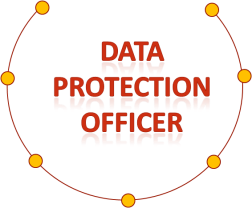 Definizione dei compiti e poteri del 
Data Protection Officer
Focus in Slide Successiva
Capo IV - Sez.4 - art.36 e 37
Data Protection Officer: Responsabilità
Informare e consigliare il DC/DP su obblighi derivati dal regolamento
Fornire informazioni ai rappresentanti degli interessati (sindacati)
Sorvegliare l'osservanza del regolamento e delle altre disposizioni dell‘UE o degli Stati membri
Fungere da punto di contatto per l'autorità di controllo
Data Protection Officer
Controllare che sia dato seguito alle richieste dell'autorità di controllo (es. autorizzazione e consultazione preventiva)
Controllo delle politiche per l'attribuzione delle responsabilità, la sensibilizzazione e la formazione del personale
Fornire, se richiesto, un parere in merito alla valutazione d'impatto e dei concetti di privacy by design, sicurezza del dato
Il Data Protection Officer (DPO)
Il responsabile della protezione dei dati personali (RPD, all’italiana – Data Protection Officer o  DPO nell’uso comune anglofilo) è una

figura chiave con un ruolo strategico,

dettagliatamente disciplinata dal RGPD, con obblighi stringenti per tdtr e rdtr e l’attribuzione di precise competenze e funzioni,

orientate a garantire che i diritti e le libertà degli interessati non siano pregiudicati dalle operazioni di trattamento.
Il DPO, con tali caratteristiche, rappresenta un elemento decisivo ai fini della responsabilizzazione (accountability) dei soggetti del trattamento.
[Speaker Notes: 97° Considerandum ― Per i trattamenti effettuati da un’autorità pubblica, eccettuate le autorità giurisdizionali o autorità giudiziarie indipendenti quando esercitano le loro funzioni giurisdizionali, o per i trattamenti effettuati nel settore privato da un titolare del trattamento le cui attività principali consistono in trattamenti che richiedono un monitoraggio regolare e sistematico degli interessati su larga scala, o ove le attività principali del titolare del trattamento o del responsabile del trattamento consistano nel trattamento su larga scala di categorie particolari di dati personali e di dati relativi alle condanne penali e ai reati, il titolare del trattamento o il responsabile del trattamento dovrebbe essere assistito da una persona che abbia una conoscenza specialistica della normativa e delle pratiche in materia di protezione dei dati nel controllo del rispetto a livello interno del presente regolamento. Nel settore privato le attività principali del titolare del trattamento riguardano le sue attività primarie ed esulano dal trattamento dei dati personali come attività accessoria. Il livello necessario di conoscenza specialistica dovrebbe essere determinato in particolare in base ai trattamenti di dati effettuati e alla protezione richiesta per i dati personali trattati dal titolare del trattamento o dal responsabile del trattamento. Tali responsabili della protezione dei dati, dipendenti o meno del titolare del trattamento, dovrebbero poter adempiere alle funzioni e ai compiti loro incombenti in maniera indipendente.]
Il Data Protection Officer (DPO)/2
In base al RGPD, alcuni titolari e responsabili del trattamento sono tenuti a nominare un DPO in via obbligatoria:
tutte le autorità pubbliche e tutti i soggetti pubblici, (indipendentemente dai dati oggetto di trattamento)
e altri soggetti la cui attività principale sia un monitoraggio regolare e su larga scala delle persone fisiche ovvero trattino su larga scala categorie particolari di dati personali (dati sensibili).
[Speaker Notes: WP29 ha sostenuto che questa figura rappresenti un elemento fondante ai fini della responsabilizzazione, e che la nomina del RPD possa facilitare l’osservanza della normativa e favorire l’osservanza attraverso strumenti di accountability (per esempio, supportando valutazioni di impatto e conducendo o supportando audit in materia di protezione dei dati); i RPD fungono da interfaccia fra i soggetti coinvolti: autorità di controllo, interessati, divisioni operative all’interno di un’azienda o di un ente. 
Non rispondono personalmente in caso di inosservanza del RGPD. Quest’ultimo chiarisce che spetta al titolare o al responsabile del trattamento garantire ed essere in grado di dimostrare che le operazioni di trattamento sono conformi alle disposizioni del regolamento stesso (articolo 24, primo paragrafo). L’onere di assicurare il rispetto della normativa in materia di protezione dei dati ricade sul titolare o sul responsabile. 
Il RPD deve disporre anche di autonomia e risorse sufficienti a svolgere in modo efficace i compiti cui è chiamato. 
Il RGPD riconosce nel RPD uno degli elementi-chiave all’interno del nuovo sistema di governance dei dati, e prevede una serie di condizioni in rapporto alla nomina, allo status e ai compiti specifici.]
Il Data Protection Officer (DPO): precedenti
Il responsabile della protezione dei dati personali non è una novità assoluta nel panorama normativo europeo:
già la direttiva 95/46/CE nominava gli «incaricati della protezione dei dati», che il tdtr aveva la facoltà di nominare al fine di accertare «che i trattamenti effettuati non sono tali da ledere i diritti e le libertà delle persone interessate»:
la direttiva però non precisava alcuna disciplina in proposito, lasciando al diritto nazionale (in Germania, per es.) il compito di stabilire un eventuale obbligo di nomina di tale figura e le relative competenze.
Una funzione analoga è stata adottata anche in alcune raccomandazioni del CdE, come quella del 2010 sulla profilazione.
[Speaker Notes: Esempio: in Germania, ai sensi della legge federale tedesca sulla protezione dei dati personali (Bundesdatenschutzgesetz), articolo 4f, punto 1, le società private sono tenute a nominare un responsabile della protezione dei dati personali interno qualora impieghino permanentemente 10 o più persone nel trattamento automatizzato dei dati personali.
――――――――――///
Raccomandazione CM/Rec(2010)13 del Comitato dei Ministri agli Stati Membri sulla protezione delle persone fisiche con riguardo al trattamento automatizzato di dati personali nel contesto di attività di profilazione (Adottata dal Comitato dei Ministri il 23 novembre 2010).
――――――――――///
La direttiva sulla protezione dei dati personali attribuisce alla normativa nazionale la possibilità di stabilire che i titolari del trattamento designino un soggetto che agisca in qualità di responsabile della protezione dei dati personali. Il compito di tale responsabile è quello di garantire che i diritti e le libertà degli interessati non siano pregiudicati dalle operazioni di trattamento.
Per poter raggiungere questo obiettivo la posizione del responsabile deve godere di una certa indipendenza all’interno dell’organizzazione del titolare del trattamento, come esplicitamente indicato nella direttiva. Rafforzare i diritti dei lavoratori per prevenire eventualità come il licenziamento ingiustificato sarebbe inoltre necessario al fine di far sì che le funzioni del responsabile siano espletate in modo efficace. Per promuovere l’osservanza della normativa nazionale in materia di protezione dei dati, il concetto di responsabile interno della protezione dei dati personali è stato adottato anche in alcune raccomandazioni del CDE.]
DPO – Caratteristiche Essenziali
Può assumere questa funzione soltanto una persona che abbia una conoscenza specialistica della normativa e delle pratiche in materia di protezione dei dati.
In sintesi, il DPO è investito del controllo del rispetto a livello interno del regolamento, per garantire che i diritti e le libertà degli interessati non siano pregiudicati dal trattamento.
Deve godere di assoluta indipendenza rispetto al soggetto che lo designa e gli deve essere garantita la disponibilità delle risorse umane, strumentali e finanziarie necessarie per i suoi compiti:
non può ricevere istruzioni dal tdtr o dal rdtr;
è tenuto al segreto e alla riservatezza in merito alle proprie attività.
[Speaker Notes: 97° Considerandum ― Per i trattamenti effettuati da un’autorità pubblica, eccettuate le autorità giurisdizionali o autorità giudiziarie indipendenti quando esercitano le loro funzioni giurisdizionali, o per i trattamenti effettuati nel settore privato da un titolare del trattamento le cui attività principali consistono in trattamenti che richiedono un monitoraggio regolare e sistematico degli interessati su larga scala, o ove le attività principali del titolare del trattamento o del responsabile del trattamento consistano nel trattamento su larga scala di categorie particolari di dati personali e di dati relativi alle condanne penali e ai reati, il titolare del trattamento o il responsabile del trattamento dovrebbe essere assistito da una persona che abbia una conoscenza specialistica della normativa e delle pratiche in materia di protezione dei dati nel controllo del rispetto a livello interno del presente regolamento. Nel settore privato le attività principali del titolare del trattamento riguardano le sue attività primarie ed esulano dal trattamento dei dati personali come attività accessoria. Il livello necessario di conoscenza specialistica dovrebbe essere determinato in particolare in base ai trattamenti di dati effettuati e alla protezione richiesta per i dati personali trattati dal titolare del trattamento o dal responsabile del trattamento. Tali responsabili della protezione dei dati, dipendenti o meno del titolare del trattamento, dovrebbero poter adempiere alle funzioni e ai compiti loro incombenti in maniera indipendente.
――――――――――///
Articoli da 37 a 39.]
DPO – Qualità Professionali
Il DPO è designato in funzione delle qualità professionali, in particolare della conoscenza specialistica della normativa e delle prassi in materia di protezione dei dati, e della capacità di assolvere i compiti di cui all’articolo 39. Nel considerando 97 si prevede che
il livello necessario di conoscenza specialistica
dovrebbe essere determinato in base ai trattamenti di dati effettuati e alla protezione richiesta per i dati personali oggetto di trattamento.
Tra le qualità del RPD: l’integrità ed elevati standard deontologici; il RPD dovrebbe perseguire in via primaria l’osservanza del RGPD. Il RPD svolge un ruolo chiave nel promuovere la cultura della protezione dei dati all’interno dell’azienda o dell’organismo.
[Speaker Notes: Il livello di conoscenza specialistica richiesto non trova una definizione tassativa; piuttosto, deve essere proporzionato alla sensibilità, complessità e quantità dei dati sottoposti a trattamento.
Le qualità personali dovrebbero comprendere, per esempio, l’integrità ed elevati standard deontologici; il RPD dovrebbe perseguire in via primaria l’osservanza delle disposizioni del RGPD. Il RPD svolge un ruolo chiave nel promuovere la cultura della protezione dei dati all’interno dell’azienda o dell’organismo, e contribuisce a dare attuazione a elementi essenziali del regolamento quali i principi fondamentali del trattamento, i diritti degli interessati, la protezione dei dati sin dalla fase di progettazione e per impostazione predefinita, i registri delle attività di trattamento, la sicurezza dei trattamenti e la notifica e comunicazione delle violazioni di dati personali.
Coinvolgimento del RPD in tutte le questioni riguardanti la protezione dei dati personali.]
DPO nella «Scuola pubblica»
Gli enti ed organismi pubblici di ogni sorta avranno l’obbligo, dal 25 maggio 2018, di designare un responsabile del trattamento dei dati personali, che – va ricordato – potrà anche essere un proprio dipendente.
Non appare, pertanto, seriamente contestabile che gli istituti scolastici statali hanno l’obbligo di procedere alla designazione di un responsabile della protezione dei dati personali.
[Speaker Notes: Il responsabile della protezione dei dati personali è designato in funzione delle qualità professionali, in particolare della conoscenza specialistica della normativa e delle prassi in materia di protezione dei dati, e della capacità di assolvere i compiti di cui all’articolo 39.

Il titolare o il responsabile del trattamento devono fornire al RPD le risorse necessarie per assolvere tali compiti e accedere ai dati personali e ai trattamenti e per mantenere la propria conoscenza specialistica; inoltre, si devono assicurare che esso non riceva alcuna istruzione per quanto riguarda l’esecuzione dei propri compiti. Il responsabile della protezione dei dati non può essere rimosso o penalizzato per l’adempimento dei propri compiti. Sussiste, per il RPD, l’obbligo del segreto e della riservatezza in merito all’adempimento dei propri compiti e il divieto di conflitto d’interessi.]
DPO nella «Scuola pubblica» /2
Il responsabile della protezione dei dati personali nella “scuola” dovrà naturalmente garantire tutte le qualità previste dalle norme sopra citate e, in particolare, dovrà avere una riconosciuta competenza specialistica, oltreché nella materia della disciplina della protezione dei dati personali, anche nel campo specifico della legislazione scolastica con riferimento ai particolari processi di trattamento ad essa conformi.
[Speaker Notes: Qualora si decida di designare un responsabile della protezione all’interno dell’istituto scolastico, sarà prudente valutare – eventualmente richiedendo anche quale sia l’orientamento in proposito del Ministero competente – se i compiti e le caratteristiche di autonomia indipendenza attribuiti dal Regolamento a tale figura siano compatibili con figure di qualifica meno che dirigenziale. Ad avviso di chi scrive, si ritiene più conforme alla lettera ed allo spirito della norma propendere per l’opinione negativa: il RPD, infatti, nell’esecuzione dei compiti attribuitigli ai sensi dell’articolo 39, non deve ricevere istruzioni sull’approccio da seguire nel caso specifico, su quali siano i risultati attesi, ovvero su come condurre gli accertamenti su un reclamo, se consultare o meno l’autorità di controllo; né deve ricevere istruzioni sull’interpretazione da dare a una specifica questione attinente alla normativa in materia di protezione dei dati.]
DPO nella «Scuola pubblica» /3
Un unico responsabile della protezione dei dati può essere designato per più autorità pubbliche o organismi pubblici, tenuto conto della loro struttura organizzativa e dimensione (Art. 37, par. 3).
da notare che non può ritenersi ammissibile il “cumulo” delle funzioni di responsabile del trattamento e di responsabile della protezione dei dati personali nella stessa persona, per evidenti ragioni di incompatibilità sostanziale e formale.
DPO nella «Scuola paritaria»
Sia il WP29 sia il Garante hanno affermato che, laddove un soggetto privato eserciti una funziona pubblica, se pure non può ritenersi obbligatorio, è altresì fortemente raccomandato procedere su base volontaria alla designazione di un responsabile della protezione dei dati personali.
[Speaker Notes: Quando si ha il caso di soggetti privati che esercitano funzioni pubbliche o attività d’interesse pubblico, come nel caso delle scuole paritarie, la situazione in cui versano gli interessati è probabilmente molto simile a quella in cui il trattamento è svolto da un’autorità pubblica o da un organismo pubblico. Nello specifico della “scuola”, a parte il dato essenziale della pari finalità dei trattamenti svolti dalla scuola pubblica e da quella privata paritaria, i singoli interessati coinvolti, in particolare studenti e loro famiglie, si pongono nella medesima posizione nei confronti dell’istituto scolastico, con esigua o nulla possibilità di avere la stessa intensità di controllo sui propri dati personali, che altrimenti avrebbero in un rapporto diverso, governato esclusivamente dal diritto privato.]
Le Autorità di Controllo
Un elemento essenziale della protezione delle persone fisiche con riguardo al trattamento dei loro dati personali è l’istituzione di autorità di controllo a cui è conferito il potere di eseguire i loro compiti ed esercitare i loro poteri in totale indipendenza in ciascuno Stato membro. 
L’istituzione delle AC spetta al diritto nazionale, con i caratteri, le competenze e i poteri stabiliti in modo vincolante dal regolamento.
Gli Stati membri hanno la facoltà di poter istituire più di una autorità di controllo, al fine di rispecchiare la loro struttura costituzionale, organizzativa e amministrativa.
[Speaker Notes: 117° Considerandum]
I Principi Applicabili al Trattamento di dati Personali
Un trattamento al servizio dell’uomo
Il regolamento stabilisce:
norme relative alla protezione delle persone fisiche con riguardo al trattamento dei dati personali,
nonché norme relative alla libera circolazione di tali dati. 
Il trattamento dei dati personali dovrebbe essere al servizio dell’uomo.
Il diritto alla protezione dei dati di carattere personale non è una prerogativa assoluta, ma va considerato alla luce della sua funzione sociale e va contemperato con altri diritti fondamentali
[Speaker Notes: 4° CONSIDERANDUM –  Il trattamento dei dati personali dovrebbe essere al servizio dell’uomo. Il diritto alla protezione dei dati di carattere personale non è una prerogativa assoluta, ma va considerato alla luce della sua funzione sociale e va contemperato con altri diritti fondamentali, in ossequio al principio di proporzionalità. Il presente regolamento rispetta tutti i diritti fondamentali e osserva le libertà e i principi riconosciuti dalla Carta, sanciti dai trattati, in particolare il rispetto della vita privata e familiare, del domicilio e delle comunicazioni, la protezione dei dati personali, la libertà di pensiero, di coscienza e di religione, la libertà di espressione e d’informazione, la libertà d’impresa, il diritto a un ricorso effettivo e a un giudice imparziale, nonché la diversità culturale, religiosa e linguistica.]
Rispetto dei Diritti Fondamentali
Ricordiamo che il RGPD rispetta tutti i diritti fondamentali in particolare:
il rispetto della vita privata e familiare, 
del domicilio e delle comunicazioni, 
la protezione dei dati personali, 
la libertà di pensiero, di coscienza e di religione, 
la libertà di espressione e d’informazione, 
la libertà d’impresa, 
il diritto a un ricorso effettivo e a un giudice imparziale, 
la diversità culturale, religiosa e linguistica.
I Principi «di base» Stabiliti dal RGPD
[Speaker Notes: Li chiama «principi di base» l’art. 83,5, a in tema di sanzioni…]
Liceità, Correttezza e Trasparenza
I dati personali – innanzitutto –
sono [devono essere] trattati
in modo lecito,
corretto e
trasparente
nei confronti dell’interessato.
[Speaker Notes: ARTICOLO 5 – PRINCIPI APPLICABILI AL TRATTAMENTO DI DATI PERSONALI
1.	I dati personali sono: (C39)
a)	trattati in modo lecito, corretto e trasparente nei confronti dell’interessato («liceità, correttezza e trasparenza»);
b)	raccolti per finalità determinate, esplicite e legittime, e successivamente trattati in modo che non sia incompatibile con tali finalità; un ulteriore trattamento dei dati personali a fini di archiviazione nel pubblico interesse, di ricerca scientifica o storica o a fini statistici non è, conformemente all’articolo 89, paragrafo 1, considerato incompatibile con le finalità iniziali («limitazione della finalità»);
c)	adeguati, pertinenti e limitati a quanto necessario rispetto alle finalità per le quali sono trattati («minimizzazione dei dati»);
d)	esatti e, se necessario, aggiornati; devono essere adottate tutte le misure ragionevoli per cancellare o rettificare tempestivamente i dati inesatti rispetto alle finalità per le quali sono trattati («esattezza»);
e)	conservati in una forma che consenta l’identificazione degli interessati per un arco di tempo non superiore al conseguimento delle finalità per le quali sono trattati; i dati per-sonali possono essere conservati per periodi più lunghi a condizione che siano trattati esclusivamente a fini di archiviazione nel pubblico interesse, di ricerca scientifica o storica o a fini statistici, conformemente all’articolo 89, paragrafo 1, fatta salva l’attuazione di misure tecniche e organizzative adeguate richieste dal presente regolamento a tutela dei diritti e delle libertà dell’interessato («limitazione della conservazione»);
f)	trattati in maniera da garantire un’adeguata sicurezza dei dati personali, compresa la protezione, mediante misure tecniche e organizzative adeguate, da trattamenti non autorizzati o illeciti e dalla perdita, dalla distruzione o dal danno accidentali («integrità e riservatezza»).
2.	Il titolare del trattamento è competente per il rispetto del paragrafo 1 e in grado di comprovarlo («responsabilizzazione»). (C74)]
Le Informazioni da Fornire all’Interessato
I principi di liceità, correttezza e, in particolare, di trasparenza si concretizzano pertanto nel diritto dell’interessato a ricevere (e nel corrispondente obbligo del tdtr di fornire) una serie considerevole di
informazioni
che vedremo in dettaglio e che sono funzionali:
alla prestazione di un consenso libero e consapevole;
alla conoscenza ed all’esercizio dei diritti riconosciuti; all’interessato, in primis del diritto di accesso;
alla conoscenza di rischi, norme e garanzie relativi al tr.;
in generale, al controllo sui propri dati personali.
[Speaker Notes: C39 – … Dovrebbero essere trasparenti per le persone fisiche le modalità con cui sono raccolti, utilizzati, consultati o altrimenti trattati dati personali che li riguardano nonché la misura in cui i dati personali sono o saranno trattati. Il principio della trasparenza impone che le informazioni e le comunicazioni relative al trattamento di tali dati personali siano facilmente accessibili e comprensibili e che sia utilizzato un linguaggio semplice e chiaro. 
Tale principio riguarda, in particolare, l’informazione degli interessati sull’identità del titolare del trattamento e sulle finalità del trattamento e ulteriori informazioni per assicurare un trattamento corretto e trasparente con riguardo alle persone fisiche interessate e ai loro diritti di ottenere conferma e comunicazione di un trattamento di dati personali che li riguardano.
È opportuno che le persone fisiche siano sensibilizzate ai rischi, alle norme, alle garanzie e ai diritti relativi al trattamento dei dati personali, nonché alle modalità di esercizio dei loro diritti relativi a tale trattamento. In particolare, le finalità specifiche del trattamento dei dati personali dovrebbero essere esplicite e legittime e precisate al momento della raccolta di detti dati personali.]
I Diritti dell’Interessato
Diritto di accesso dell'interessato
Diritto di rettifica
Diritto all'oblio
Diritto di limitazione di trattamento
Diritto alla portabilità dei dati
Diritto di opposizione
Processi decisionali automatizzati e profilazione
Limitazioni di obblighi e diritti
Capo III – Diritti dell’Interessato
Diritti dell’Interessato
Il regolamento ha rafforzato
il diritto all’informazione
ed alla trasparenza del trattamento,
il diritto di accesso ai dati,
il diritto di rettifica dei dati personali
e il diritto alla limitazione
nonché di opposizione al trattamento.
Ha anche codificato:
Il diritto all’oblio
il diritto alla portabilità dei dati.
[Speaker Notes: tutte le informazioni di cui agli articoli 13 e 14 e le comunicazioni di cui agli articoli da 15 a 22 e all’articolo 34 relative al trattamento in forma concisa, trasparente, intelligibile e facilmente accessibile, con un linguaggio semplice e chiaro, in particolare nel caso di informazioni destinate specificamente ai minori. Le informazioni sono fornite per iscritto o con altri mezzi, anche, se del caso, con mezzi elettronici.]
Diritti dell’interessato = Obblighi del Titolare
I diritti riconosciuti all’interessato dal RGPD si traducono in

altrettanti corrispondenti obblighi per il tdtr

Tali obblighi del tdtr sono inoltre alla base della responsabilità generale (accountability) prescritta dal regolamento.
Diritti ed obblighi insieme costituiscono la struttura essenziale della protezione dei d.p. al fine della salvaguardia dei diritti e libertà fondamentali della persona fisica.
Il responsabile del trattamento assiste (art. 28.3.e) il titolare negli obblighi nascenti dall’esercizio dei diritti dell’interessato.
[Speaker Notes: art. 28,3… e)	tenendo conto della natura del trattamento, assista il titolare del trattamento con misure tecniche e organizzative adeguate, nella misura in cui ciò sia possibile, al fine di soddisfare l’obbligo del titolare del trattamento di dare seguito alle richieste per l’esercizio dei diritti dell’interessato di cui al capo III;]
Diritto di Accesso
Il diritto di accedere ai dati personali che lo riguardano garantisce che l’interessato sia consapevole del trattamento e possa verificarne la liceità.
Ciò deve poter essere fatto (63° Considerando) «facilmente e a intervalli ragionevoli» e, se possibile, il tdtr dovrebbe poter fornire l’accesso remoto a un sistema sicuro che consenta all’interessato di consultare direttamente i propri dati personali.
Il diritto di accesso non deve ledere diritti e libertà altrui, compreso il segreto industriale e aziendale e la proprietà intellettuale, segnatamente i diritti d’autore a tutela del sw.

Diritto di accesso dell’interessato - Art. 15
[Speaker Notes: 63° Considerandum
Un interessato dovrebbe avere il diritto di accedere ai dati personali raccolti che lo riguardano e di esercitare tale diritto facilmente e a intervalli ragionevoli, per essere consapevole del trattamento e verificarne la liceità. Ciò include il diritto di accedere ai dati relativi alla salute, ad esempio le cartelle mediche contenenti informazioni quali diagnosi, risultati di esami, pareri di medici curanti o eventuali terapie o interventi praticati. Ogni interessato dovrebbe pertanto avere il diritto di conoscere e ottenere comunicazioni in particolare in relazione alla finalità per cui i dati personali sono trattati, ove possibile al periodo in cui i dati personali sono trattati, ai destinatari dei dati personali, alla logica cui risponde qualsiasi trattamento automatizzato dei dati e, almeno quando è basato sulla profilazione, alle possibili conseguenze di tale trattamento. Ove possibile, il titolare del trattamento dovrebbe poter fornire l’accesso remoto a un sistema sicuro che consenta all’interessato di consultare direttamente i propri dati personali. Tale diritto non dovrebbe ledere i diritti e le libertà altrui, compreso il segreto industriale e aziendale e la proprietà intellettuale, segnatamente i diritti d’autore che tutelano il software. Tuttavia, tali considerazioni non dovrebbero condurre a un diniego a fornire all’interessato tutte le informazioni. Se il titolare del trattamento tratta una notevole quantità d’informazioni riguardanti l’interessato, il titolare in questione dovrebbe poter richiedere che l’interessato precisi, prima che siano fornite le informazioni, l’informazione o le attività di trattamento cui la richiesta si riferisce.]
Diritto di Rettifica
Conformemente al principio di esattezza dei d.p. (ved.),
l’interessato ha il diritto di ottenere dal titolare del trattamento, senza ingiustificato ritardo
la rettifica dei d.p. inesatti.
Tenuto conto delle finalità del trattamento, l’interessato ha inoltre
il diritto di ottenere l’integrazione dei dati personali incompleti, anche fornendo una dichiarazione integrativa.

Quando contesta l’esattezza dei d.p., l’interessato ha anche il diritto di ottenere dal tdtr la limitazione del tr. per il tempo necessario alla verifica (art. 18.1.a).
Diritto di rettifica - Art. 16
Diritto «all’oblio» (diritto alla cancellazione)
L’interessato ha il diritto di ottenere la cancellazione dei dati personali che lo riguardano, senza ingiustificato ritardo

e il tdtr ha l’obbligo di cancellare i d.p.,

in una serie di casi, tassativi, in cui la conservazione di tali dati viola il regolamento o il diritto dell’Unione o degli Stati membri cui è soggetto il titolare del trattamento,
in particolare – per es. – quando i d.p. non sono più necessari per le finalità per le quali sono stati raccolti o altrimenti trattati.

Diritto alla cancellazione - Art. 17
[Speaker Notes: 65° Considerandum
Un interessato dovrebbe avere il diritto di ottenere la rettifica dei dati personali che la riguardano e il «diritto all’oblio» se la conservazione di tali dati violi il presente regolamento o il diritto dell’Unione o degli Stati membri cui è soggetto il titolare del trattamento. In particolare, l’interessato dovrebbe avere il diritto di chiedere che siano cancellati e non più sottoposti a trattamento i propri dati personali che non siano più necessari per le finalità per le quali sono stati raccolti o altrimenti trattati, quando abbia ritirato il proprio consenso o si sia opposto al trattamento dei dati personali che lo riguardano o quando il trattamento dei suoi dati personali non sia altrimenti conforme al presente regolamento. Tale diritto è in particolare rilevante se l’interessato ha prestato il proprio consenso quando era minore, e quindi non pienamente consapevole dei rischi derivanti dal trattamento, e vuole successivamente eliminare tale tipo di dati personali, in particolare da internet. L’interessato dovrebbe poter esercitare tale diritto indipendentemente dal fatto che non sia più un minore. Tuttavia, dovrebbe essere lecita l’ulteriore conservazione dei dati personali qualora sia necessaria per esercitare il diritto alla libertà di espressione e di informazione, per adempiere un obbligo legale, per eseguire un compito di interesse pubblico o nell’esercizio di pubblici poteri di cui è investito il titolare del trattamento, per motivi di interesse pubblico nel settore della sanità pubblica, a fini di archiviazione nel pubblico interesse, di ricerca scientifica o storica o a fini statistici, ovvero per accertare, esercitare o difendere un diritto in sede giudiziaria.
66° Considerandum
Per rafforzare il «diritto all’oblio» nell’ambiente online, è opportuno che il diritto di cancellazione sia esteso in modo tale da obbligare il titolare del trattamento che ha pubblicato dati personali a informare i titolari del trattamento che trattano tali dati personali di cancellare qualsiasi link verso tali dati personali o copia o riproduzione di detti dati personali. Nel fare ciò, è opportuno che il titolare del trattamento adotti misure ragionevoli tenendo conto della tecnologia disponibile e dei mezzi a disposizione del titolare del trattamento, comprese misure tecniche, per informare della richiesta dell’interessato i titolari del trattamento che trattano i dati personali.]
Diritto alla Limitazione del Trattamento
L’interessato ha il diritto di ottenere dal tdtr la limitazione del trattamento nelle seguenti ipotesi:

a) l’interessato contesta l’esattezza dei d.p.,
la limitazione dovrà valere per il periodo necessario al tdtr per verificare l’esattezza di tali dati personali;
b)	il trattamento è illecito
e l’interessato si oppone alla cancellazione dei dati personali e chiede invece che ne sia limitato l’utilizzo;

Diritto di limitazione di trattamento - Art. 18
[Speaker Notes: Articolo 18 – Diritto di limitazione di trattamento — 1.	L’interessato ha il diritto di ottenere dal titolare del trattamento la limitazione del trattamento quando ricorre una delle seguenti ipotesi:
a)	l’interessato contesta l’esattezza dei dati personali, per il periodo necessario al titolare del trattamento per verificare l’esattezza di tali dati personali;
b)	il trattamento è illecito e l’interessato si oppone alla cancellazione dei dati personali e chiede invece che ne sia limitato l’utilizzo;
c)	benché il titolare del trattamento non ne abbia più bisogno ai fini del trattamento, i dati personali sono necessari all’interessato per l’accertamento, l’esercizio o la difesa di un diritto in sede giudiziaria;
d)	l’interessato si è opposto al trattamento ai sensi dell’articolo 21, paragrafo 1, in attesa della verifica in merito all’eventuale prevalenza dei motivi legittimi del titolare del trattamento rispetto a quelli dell’interessato.
2.	Se il trattamento è limitato a norma del paragrafo 1, tali dati personali sono trattati, salvo che per la conservazione, soltanto con il consenso dell’interessato o per l’accertamento, l’esercizio o la difesa di un diritto in sede giudiziaria oppure per tutelare i diritti di un’altra persona fisica o giuridica o per motivi di interesse pubblico rilevante dell’Unione o di uno Stato membro.
L’interessato che ha ottenuto la limitazione del trattamento a norma del paragrafo 1 è informato dal titolare del trattamento prima che detta limitazione sia revocata.

67° Considerandum, p. 36; per la definizione, ved. Articolo 4 – Definizioni, n. 3).]
Diritto alla Portabilità dei d.p.
Per rafforzare ulteriormente il controllo sui propri dati il RGPD riconosce all’interessato il diritto alla portabilità dei d.p, ossia il diritto:
di ricevere in un formato strutturato, di uso comune e leggibile da dispositivo automatico i d.p. che lo riguardano, che abbia fornito a un tdtr, e
di trasmettere tali dati a un altro tdtr senza impedimenti da parte del tdtr cui li ha forniti.
Deve trattarsi di tr. basati sul consenso oppure necessari all’esecuzione di un contratto o di misure precontrattuali.
In entrambi i casi, deve trattarsi di trattamenti automatizzati.

Diritto alla portabilità dei dati  - Art. 20
[Speaker Notes: 68° Considerandum — Per rafforzare ulteriormente il controllo sui propri dati è opportuno anche che l’interessato abbia il diritto, qualora i dati personali siano trattati con mezzi automatizzati, di ricevere in un formato strutturato, di uso comune, leggibile da dispositivo automatico e interoperabile i dati personali che lo riguardano che abbia fornito a un titolare del trattamento e di trasmetterli a un altro titolare del trattamento. È opportuno incoraggiare i titolari del trattamento a sviluppare formati interoperabili che consentano la portabilità dei dati. Tale diritto dovrebbe applicarsi qualora l’interessato abbia fornito i dati personali sulla base del proprio consenso o se il trattamento è necessario per l’esecuzione di un contratto. Non dovrebbe applicarsi qualora il trattamento si basi su un fondamento giuridico diverso dal consenso o contratto. Per sua stessa natura, tale diritto non dovrebbe essere esercitato nei confronti dei titolari del trattamento che trattano dati personali nell’esercizio delle loro funzioni pubbliche. Non dovrebbe pertanto applicarsi quando il trattamento dei dati personali è necessario per l’adempimento di un obbligo legale cui è soggetto il titolare del trattamento o per l’esecuzione di un compito svolto nel pubblico interesse oppure nell’esercizio di pubblici poteri di cui è investito il titolare del trattamento. Il diritto dell’interessato di trasmettere o ricevere dati personali che lo riguardano non dovrebbe comportare l’obbligo per i titolari del trattamento di adottare o mantenere sistemi di trattamento tecnicamente compatibili. Qualora un certo insieme di dati personali riguardi più di un interessato, il diritto di ricevere i dati personali non dovrebbe pregiudicare i diritti e le libertà degli altri interessati in ottemperanza del presente regolamento. Inoltre tale diritto non dovrebbe pregiudicare il diritto dell’interessato di ottenere la cancellazione dei dati personali e le limitazioni di tale diritto di cui al presente regolamento e non dovrebbe segnatamente implicare la cancellazione dei dati personali riguardanti l’interessato forniti da quest’ultimo per l’esecuzione di un contratto, nella misura in cui e fintantoché i dati personali siano necessari all’esecuzione di tale contratto. Ove tecnicamente fattibile, l’interessato dovrebbe avere il diritto di ottenere che i dati personali siano trasmessi direttamente da un titolare del trattamento a un altro.]
Diritto di Opposizione
Si è visto come il tr. di d.p. è lecito quando è necessario (art. 6.1.e-f):
per l’esecuzione di un compito di interesse pubblico o connesso all’esercizio di pubblici poteri,
per il perseguimento del legittimo interesse del tdtr o di terzi.
Il RGPD riconosce all’interessato il diritto di opporsi a tali trattamenti, compresa la profilazione (ved.), in qualsiasi momento e per motivi connessi alla sua situazione particolare.
In caso di opposizione, il tdtr si deve astenere dall’ulteriore trattamento.

Diritto di opposizione - Art. 21
[Speaker Notes: 69° Considerandum — Qualora i dati personali possano essere lecitamente trattati, essendo il trattamento necessario per l’esecuzione di un compito svolto nel pubblico interesse oppure nell’esercizio di pubblici poteri di cui è investito il titolare del trattamento, ovvero per i legittimi interessi di un titolare del trattamento o di terzi, l’interessato dovrebbe comunque avere il diritto di opporsi al trattamento dei dati personali che riguardano la sua situazione particolare. È opportuno che incomba al titolare del trattamento dimostrare che i suoi interessi legittimi cogenti prevalgono sugli interessi o sui diritti e sulle libertà fondamentali dell’interessato.
70° Considerandum — Qualora i dati personali siano trattati per finalità di marketing diretto, l’interessato dovrebbe avere il diritto, in qualsiasi momento e gratuitamente, di opporsi a tale trattamento, sia con riguardo a quello iniziale o ulteriore, compresa la profilazione nella misura in cui sia connessa a tale marketing diretto. Tale diritto dovrebbe essere esplicitamente portato all’attenzione dell’interessato e presentato chiaramente e separatamente da qualsiasi altra informazione.]
Processi Decisionali Automatizzati e Profilazione
L’interessato ha il diritto (art. 22)
di non essere sottoposto a una decisione basata unicamente sul tr. automatizzato di d.p., compresa la profilazione (ved.),
che produca effetti giuridici che lo riguardano
o che incida in modo analogo significativamente sulla sua persona.
Per esempio (71° Cons) il rifiuto automatico di una domanda di credito online o pratiche di assunzione elettronica senza interventi umani.
[Speaker Notes: 71° Considerandum — L’interessato dovrebbe avere il diritto di non essere sottoposto a una decisione, che possa includere una misura, che valuti aspetti personali che lo riguardano, che sia basata unicamente su un trattamento automatizzato e che produca effetti giuridici che lo riguardano o incida in modo analogo significativamente sulla sua persona, quali il rifiuto automatico di una domanda di credito online o pratiche di assunzione elettronica senza interventi umani. Tale trattamento comprende la «profilazione», che consiste in una forma di trattamento automatizzato dei dati personali che valuta aspetti personali concernenti una persona fisica, in particolare al fine di analizzare o prevedere aspetti riguardanti il rendimento professionale, la situazione economica, la salute, le preferenze o gli interessi personali, l’affidabilità o il comportamento, l’ubicazione o gli spostamenti dell’interessato, ove ciò produca effetti giuridici che la riguardano o incida in modo analogo significativamente sulla sua persona. Tuttavia, è opportuno che sia consentito adottare decisioni sulla base di tale trattamento, compresa la profilazione, se ciò è espressamente previsto dal diritto dell’Unione o degli Stati membri cui è soggetto il titolare del trattamento, anche a fini di monitoraggio e prevenzione delle frodi e dell’evasione fiscale secondo i regolamenti, le norme e le raccomandazioni delle istituzioni dell’Unione o degli organismi nazionali di vigilanza e a garanzia della sicurezza e dell’affidabilità di un servizio fornito dal titolare del trattamento, o se è necessario per la conclusione o l’esecuzione di un contratto tra l’interessato e un titolare del trattamento, o se l’interessato ha espresso il proprio consenso esplicito. In ogni caso, tale trattamento dovrebbe essere subordinato a garanzie adeguate, che dovrebbero comprendere la specifica informazione all’interessato e il diritto di ottenere l’intervento umano, di esprimere la propria opinione, di ottenere una spiegazione della decisione conseguita dopo tale valutazione e di contestare la decisione. Tale misura non dovrebbe riguardare un minore.
Al fine di garantire un trattamento corretto e trasparente nel rispetto dell’interessato, tenendo in considerazione le circostanze e il contesto specifici in cui i dati personali sono trattati, è opportuno che il titolare del trattamento utilizzi procedure matematiche o statistiche appropriate per la profilazione, metta in atto misure tecniche e organizzative adeguate al fine di garantire, in particolare, che siano rettificati i fattori che comportano inesattezze dei dati e sia minimizzato il rischio di errori e al fine di garantire la sicurezza dei dati personali secondo una modalità che tenga conto dei potenziali rischi esistenti per gli interessi e i diritti dell’interessato e che impedisca tra l’altro effetti discriminatori nei confronti di persone fisiche sulla base della razza o dell’origine etnica, delle opinioni politiche, della religione o delle convinzioni personali, dell’appartenenza sindacale, dello status genetico, dello stato di salute o dell’orientamento sessuale, ovvero che comportano misure aventi tali effetti. Il processo decisionale automatizzato e la profilazione basati su categorie particolari di dati personali dovrebbero essere consentiti solo a determinate condizioni.
72° Considerandum — La profilazione è soggetta alle norme del presente regolamento che disciplinano il trattamento dei dati personali, quali le basi giuridiche del trattamento o i principi di protezione dei dati. Il comitato europeo per la protezione dei dati istituito dal presente regolamento («comitato») dovrebbe poter emanare orientamenti in tale contesto.]
Altri Diritti Connessi dell’Interessato
Diritto di revocare il consenso
Diritto di avere comunicazione di una violazione di d.p. (data breach)
Diritto di proporre reclamo all’autorità di controllo
Diritto a un ricorso giurisdizionale effettivo
nei confronti dell’autorità di controllo
nei confronti del titolare o del responsabile del trattamento 
Diritto di essere informato su eventuali limitazioni di legge ai diritti riconosciuti dal RGPD
Diritto al risarcimento
… …
[Speaker Notes: Articolo 7,3 – Diritto di revocare il consenso
Articolo 77 – Diritto di proporre reclamo all’autorità di controllo (C141)	
Articolo 78 – Diritto a un ricorso giurisdizionale effettivo nei confronti dell’autorità di controllo (C141, C143)
Articolo 79 – Diritto a un ricorso giurisdizionale effettivo nei confronti del titolare del trattamento o del responsabile del trattamento (C141, C145, C147)
Articolo 80 – Rappresentanza degli interessati (C142)
Articolo 82 – Diritto al risarcimento e responsabilità (C142, C146, C147)]
Gli Obblighi per chi Effettua il Trattamento
Gli obblighi per chi effettua il trattamento – indice 

Gli obblighi generali
Responsabilizzazione ed obblighi derivanti dai diritti dell’interessato
Protezione dei dati fin dalla progettazione
Protezione dei dati per impostazione predefinita
Ripartizione delle responsabilità tra contitolari del trattamento
Designazione obbligatoria di un rappresentante nell'Unione
Ricorso al responsabile del trattamento
Divieto di trattare dati personali senza istruzioni del titolare
Tenuta obbligatoria del registro delle attività di trattamento
Obbligo di cooperazione con l’autorità di controllo
Gli obblighi inerenti la sicurezza
L’obbligo di nominare un RPD
Codici di condotta e certificazione
Responsabilizzazione (accountability)
In via generale deve essere sempre tenuto presente che a qualsiasi diritto riconosciuto all’interessato corrispondono precisi stringenti obblighi in capo al tdtr.
In virtù del principio di accountability
il RGPD stabilisce la responsabilità generale del tdtr per qualsiasi trattamento di dati personali che quest’ultimo abbia effettuato direttamente o che altri abbiano effettuato per suo conto.
documentare ed essere in grado di dimostrare in ogni momento la conformità del tr. al RGPD (politiche)
fare formazione a tutti coloro che hanno a che fare con i trattamenti

Responsabilità del titolare del trattamento - Art. 24
[Speaker Notes: 74° Considerandum — È opportuno stabilire la responsabilità generale del titolare del trattamento per qualsiasi trattamento di dati personali che quest’ultimo abbia effettuato direttamente o che altri abbiano effettuato per suo conto. In particolare, il titolare del trattamento dovrebbe essere tenuto a mettere in atto misure adeguate ed efficaci ed essere in grado di dimostrare la conformità delle attività di trattamento con il presente regolamento, compresa l’efficacia delle misure. Tali misure dovrebbero tener conto della natura, dell’ambito di applicazione, del contesto e delle finalità del trattamento, nonché del rischio per i diritti e le libertà delle persone fisiche.]
Obblighi Derivanti da Principi del Trattamento e Diritti dell’interessato
Il tdtr deve altresì garantire il rispetto dei principi: di liceità, correttezza e trasparenza, limitazione delle finalità, minimizzazione, esattezza, limitazione della conservazione, integrità e riservatezza…

… e adempiere gli obblighi nascenti dai diritti dell’interessato:
fornire le informazioni e comunicazioni obbligatorie
garantire il diritto di accesso dell’interessato
assolvere agli obblighi di rettifica e cancellazione
procedere alla limitazione del trattamento
garantire la portabilità dei dati
cessare il tr. in caso di opposizione dell’interessato
astenersi da processi decisionali automatizzati /profilazioni nei casi previsti dal RGPD
[Speaker Notes: 74° Considerandum — È opportuno stabilire la responsabilità generale del titolare del trattamento per qualsiasi trattamento di dati personali che quest’ultimo abbia effettuato direttamente o che altri abbiano effettuato per suo conto. In particolare, il titolare del trattamento dovrebbe essere tenuto a mettere in atto misure adeguate ed efficaci ed essere in grado di dimostrare la conformità delle attività di trattamento con il presente regolamento, compresa l’efficacia delle misure. Tali misure dovrebbero tener conto della natura, dell’ambito di applicazione, del contesto e delle finalità del trattamento, nonché del rischio per i diritti e le libertà delle persone fisiche.]
Le Misure Tecniche ed Organizzative
È pertanto stabilito (Art. 24.1) che il tdtr,
tenuto conto della natura, dell’ambito di applicazione, del contesto e delle finalità del tr., nonché dei rischi aventi probabilità e gravità diverse per i diritti e le libertà delle persone fisiche
deve mettere in atto misure tecniche e organizzative adeguate
per garantire, 
ed essere in grado di dimostrare
che il tr. è effettuato conformemente al regolamento.
Dette misure sono riesaminate e aggiornate qualora necessario.
[Speaker Notes: 74° Considerandum — È opportuno stabilire la responsabilità generale del titolare del trattamento per qualsiasi trattamento di dati personali che quest’ultimo abbia effettuato direttamente o che altri abbiano effettuato per suo conto. In particolare, il titolare del trattamento dovrebbe essere tenuto a mettere in atto misure adeguate ed efficaci ed essere in grado di dimostrare la conformità delle attività di trattamento con il presente regolamento, compresa l’efficacia delle misure. Tali misure dovrebbero tener conto della natura, dell’ambito di applicazione, del contesto e delle finalità del trattamento, nonché del rischio per i diritti e le libertà delle persone fisiche.]
Approccio Basato sul Rischio
I rischi per i diritti e le libertà (75° Cons.), che occorre considerare per mettere in atto misure tecniche e organizzative adeguate, sono quelli derivanti da trattamento di dati personali «suscettibili di cagionare un danno a fisico, b materiale o c immateriale»
[Speaker Notes: 75° Considerandum — I rischi per i diritti e le libertà delle persone fisiche, aventi probabilità e gravità diverse, possono derivare da trattamenti di dati personali suscettibili di cagionare un danno fisico, materiale o immateriale, in particolare: se il trattamento può comportare discriminazioni, furto o usurpazione d’identità, perdite finanziarie, pregiudizio alla reputazione, perdita di riservatezza dei dati personali protetti da segreto professionale, decifratura non autorizzata della pseudonimizzazione, o qualsiasi altro danno economico o sociale significativo; se gli interessati rischiano di essere privati dei loro diritti e delle loro libertà o venga loro impedito l’esercizio del controllo sui dati personali che li riguardano; se sono trattati dati personali che rivelano l’origine razziale o etnica, le opinioni politiche, le convinzioni religiose o filosofiche, l’appartenenza sindacale, nonché dati genetici, dati relativi alla salute o i dati relativi alla vita sessuale o a condanne penali e a reati o alle relative misure di sicurezza; in caso di valutazione di aspetti personali, in particolare mediante l’analisi o la previsione di aspetti riguardanti il rendimento professionale, la situazione economica, la salute, le preferenze o gli interessi personali, l’affidabilità o il comportamento, l’ubicazione o gli spostamenti, al fine di creare o utilizzare profili personali; se sono trattati dati personali di persone fisiche vulnerabili, in particolare minori; se il trattamento riguarda una notevole quantità di dati personali e un vasto numero di interessati.]
Politiche di Protezione
In coerenza con il principio di responsabilizzazione e tenuto conto delle dimensioni delle attività di trattamento, le misure tecniche ed organizzative adeguate possono includere (Art. 24.2)
«l’attuazione di politiche adeguate in materia di protezione dei d.p. da parte del titolare del trattamento.».
Ciò si traduce in un approccio «di sistema», più efficace rispetto a misure eterogenee e non coordinate tra loro.
I tdtr hanno pertanto l’onere di decidere autonomamente modalità, garanzie e limiti del tr., assicurando il rispetto del RGPD, alla luce dei criteri specifici da esso indicati.
[Speaker Notes: 77° Considerandum — Gli orientamenti per la messa in atto di opportune misure e per dimostrare la conformità da parte del titolare del trattamento o dal responsabile del trattamento in particolare per quanto riguarda l’individuazione del rischio connesso al trattamento, la sua valutazione in termini di origine, natura, probabilità e gravità, e l’individuazione di migliori prassi per attenuare il rischio, potrebbero essere forniti in particolare mediante codici di condotta approvati, certificazioni approvate, linee guida fornite dal comitato o indicazioni fornite da un responsabile della protezione dei dati. Il comitato può inoltre pubblicare linee guida sui trattamenti che si ritiene improbabile possano presentare un rischio elevato per i diritti e le libertà delle persone fisiche e indicare quali misure possono essere sufficienti in tali casi per far fronte a tale rischio.]
Dimostrare il Rispetto degli Obblighi
Il tdtr ha l’obbligo di dimostrare e documentare il rispetto degli obblighi imposti da RGPD.
Ciò è funzionale, sul piano generale, non solo sul piano delle responsabilità (tra l’altro, in sede civile) connesse al tr. ma anche all’esercizio dei poteri delle Autorità garanti.
Uno strumento destinato ad incontrare largo impiego nella pratica sarà l’adesione (art. 24,3):
ai codici di condotta di cui all’art. 40 
o a un meccanismo di certificazione di cui all’art. 42
che potrà essere utilizzata come elemento per dimostrare il rispetto degli obblighi del tdtr.
[Speaker Notes: 78° Considerandum — La tutela dei diritti e delle libertà delle persone fisiche relativamente al trattamento dei dati personali richiede l’adozione di misure tecniche e organizzative adeguate per garantire il rispetto delle disposizioni del presente regolamento. Al fine di poter dimostrare la conformità con il presente regolamento, il titolare del trattamento dovrebbe adottare politiche interne e attuare misure che soddisfino in particolare i principi della protezione dei dati fin dalla progettazione e della protezione dei dati di default. Tali misure potrebbero consistere, tra l’altro, nel ridurre al minimo il trattamento dei dati personali, pseudonimizzare i dati personali il più presto possibile, offrire trasparenza per quanto riguarda le funzioni e il trattamento di dati personali, consentire all’interessato di controllare il trattamento dei dati e consentire al titolare del trattamento di creare e migliorare caratteristiche di sicurezza. In fase di sviluppo, progettazione, selezione e utilizzo di applicazioni, servizi e prodotti basati sul trattamento di dati personali o che trattano dati personali per svolgere le loro funzioni, i produttori dei prodotti, dei servizi e delle applicazioni dovrebbero essere incoraggiati a tenere conto del diritto alla protezione dei dati allorché sviluppano e progettano tali prodotti, servizi e applicazioni e, tenuto debito conto dello stato dell’arte, a far sì che i titolari del trattamento e i responsabili del trattamento possano adempiere ai loro obblighi di protezione dei dati. I principi della protezione dei dati fin dalla progettazione e di default dovrebbero essere presi in considerazione anche nell’ambito degli appalti pubblici.]
Protezione dei Dati by Design e by Default
Quale specificazione concreta dell’obbligo di attuare misure tecniche e organizzative adeguate, il RGPD impone (Art. 25) ai tdtr un nuovo approccio concettuale ed operativo:
La protezione dei dati deve essere assicurata fin dalla progettazione (by design).
La protezione dei dati deve essere un’impostazione predefinita del trattamento (by default).
La conformità (obbligatoria) a tali requisiti può essere dimostrata anche con meccanismi di certificazione approvati (Art. 25,3).
[Speaker Notes: Privacy by design — Il concetto di privacy by design risale al 2010, già presente negli Usa e Canada e poi adottato nel corso della 32ma Conferenza mondiale dei Garanti privacy. La definizione fu coniata da Ann Cavoukian, Privacy Commissioner dell'Ontario (Canada). 
I principi che reggono il sistema sono i seguenti: 

- prevenire non correggere, cioè i problemi vanno valutati nella fase di progettazione; 
- privacy come impostazione di default; 
- privacy incorporata nel progetto; 
- massima funzionalità, in maniera da rispettare tutte le esigenze (rifiutando le false dicotomie quali più privacy = meno sicurezza); 
- sicurezza durante tutto il ciclo del prodotto o servizio; 
- trasparenza; - centralità dell'utente.]
Nomina di un Responsabile del Trattamento
Contrariamente a quanto qualcuno dice, non esiste nel RGPD un obbligo per il titolare di nominare un responsabile del trattamento.
Il responsabile del trattamento entra in gioco soltanto se e quando il trattamento debba essere effettuato per conto del titolare.
Qualora ricorra questa ipotesi il tdtr sarà vincolato alle specifiche disposizioni (art. 28) in tema di scelta e designazione del rdtr
Obbligo di «Istruire»
Coerentemente con la responsabilità di determinare mezzi e finalità del trattamento, il tdtr ha l’obbligo di «istruire» (art. 29)
chiunque abbia accesso ai d.p. e agisca sotto la sua autorità,
compreso il responsabile del trattamento, se designato
e chiunque agisca sotto l’autorità di quest’ultimo.
«istruire», in questo contesto, vuol dire essenzialmente dare istruzioni:
autorizzare, dare direttive, assicurare una formazione adeguata…
Ne ricaviamo il divieto di trattare dati personali senza (o al di fuori delle) istruzioni del tdtr.													*
Tenuta obbligatoria registri delle Attività di Trattamento (Records of processing activities)
Ogni titolare del trattamento (e, ove applicabile, il suo rappresentante) deve tenere un registro delle attività di trattamento svolte sotto la propria responsabilità (art. 30). 

Il registro delle attività di trattamento, non è un mero adempimento formale ma ha un ruolo sostanziale, in quanto parte integrante di un sistema di corretta gestione dei d.p.: esso ha la funzione di documentare e dimostrare (82° Cons) la conformità dei trattamenti al RGPD; inoltre è necessario per il monitoraggio da parte delle Autorità di controllo ed è presupposto indispensabile per qualsiasi analisi e valutazione del rischio.
[Speaker Notes: 82° Considerandum  — Per dimostrare che si conforma al presente regolamento, il titolare del trattamento o il responsabile del trattamento dovrebbe tenere un registro delle attività di trattamento effettuate sotto la sua responsabilità. Sarebbe necessario obbligare tutti i titolari del trattamento e i responsabili del trattamento a cooperare con l’autorità di controllo e a mettere, su richiesta, detti registri a sua disposizione affinché possano servire per monitorare detti trattamenti.
Articolo 31 – Cooperazione con l’autorità di controllo.]
Registri delle Attività di Trattamento a «Scuola»
La tenuta dei registri è sempre obbligatoria per autorità ed organismi pubblici, e – pertanto – anche per le scuole pubbliche.
Le scuole paritarie si ritengono obbligate, sia per la natura dei dati personali trattati, sia in considerazione del fatto che si tratta di trattamenti non occasionali, sia in considerazione del fatto che, trattandosi spesso di dati di minori, s’innalza la soglia di rischio per diritti e libertà fondamentali.
[Speaker Notes: La prima questione è se – stante l’utilizzo del termine “organizzazioni” accanto a quello di “imprese” – sia possibile estendere tale esonero anche ad organismi pubblici, come possono essere piccoli enti locali oppure scuole pubbliche di non grandi dimensioni.

Ragioni di carattere sistematico debbono far propendere per una soluzione negativa: la norma che stabilisce l’eccezione all’obbligo di tenuta dei registri delle attività di trattamento, in effetti, è dichiaratamente (13° Cons.) ispirata alla necessità e opportunità di garantire “certezza del diritto e trasparenza agli operatori economici, comprese le micro, piccole e medie imprese”; inoltre “per tener conto della specifica situazione delle micro, piccole e medie imprese, il presente regolamento prevede una deroga per le organizzazioni che hanno meno di 250 dipendenti per quanto riguarda la conservazione delle registrazioni”, e, infine, “le istituzioni e gli organi dell’Unione e gli Stati membri e le loro autorità di controllo sono invitati a considerare le esigenze specifiche delle micro, piccole e medie imprese nell’applicare il presente regolamento.”.]
Obbligo di cooperazione con le Autorità di controllo
È un obbligo generale stabilito dall’art. 31:
Il titolare del trattamento,
il responsabile del trattamento
e, ove applicabile, il loro rappresentante
cooperano, su richiesta, con l’autorità di controllo nell’esecuzione dei suoi compiti.
Abbiamo, per esempio, appena visto, a proposito dei registri, l’obbligo di metterli, su richiesta, a disposizione dell’Autorità di controllo (art. 30.4).
Pur nella sua apparente genericità, l’obbligo di cooperazione è un elemento cruciale per la responsabilità: come vedremo, «il grado di cooperazione con l’Autorità di controllo» è uno degli elementi valutati per stabilire l’ammontare delle sanzioni amministrative pecuniarie (art. 83.2.f).
Riepilogo Obblighi Generali
Obblighi connessi con la responsabilizzazione:
Obblighi derivanti da principi del trattamento e diritti dell’interessato
Attuazione di misure tecniche e organizzative adeguate
Valutazione dei rischi per diritti e libertà delle persone
Attuazione di politiche adeguate di protezione dei d.p.
Dimostrare e documentare il rispetto degli obblighi
Obbligo di riesame ed aggiornamento delle misure

Protezione dei d.p. by design e by default 
Obbligo di contrattualizzare la contitolarità del tr.
Obbligo di nominare un rappresentante nell’Ue
Obbligo di «istruire» (divieto di trattare d.p. senza istruzioni)
Obbligo di tenuta di un registro delle attività di tr.
Obbligo di cooperazione con le Autorità di controllo
Obblighi Inerenti la Sicurezza
Obbligo di garantire un livello di sicurezza adeguato
Violazione di dati personali (data breach)
La valutazione d’impatto sulla protezione dei dati - DPIA
L’obbligo di consultazione preventiva
La Sicurezza del Trattamento
Coerentemente con il principio di accountability, in tema di sicurezza il focus si sposta dalla prescrizione alla responsabilizzazione del tdtr.
Il RGPD introduce la necessità di un approccio proattivo al rischio,

sollecitando i tdtr ad una valutazione preliminare e continua di ogni aspetto potenzialmente critico dei tr. in ogni fase ed attività di essi, dalla progettazione alla messa in opera, ed oltre fino al momento della cessazione.
Misure Tecniche ed Organizzative di Sicurezza
a)	la pseudonimizzazione e la cifratura dei d.p.;
b)	la capacità di assicurare su base permanente la riservatezza, l’integrità, la disponibilità e la resilienza dei sistemi e dei servizi di trattamento;
c)	la capacità di ripristinare tempestivamente la disponibilità e l’accesso dei d.p. in caso di incidente fisico o tecnico;
d)	una procedura per testare, verificare e valutare regolarmente l’efficacia delle misure tecniche e organizzative al fine di garantire la sicurezza del trattamento.
Data Breach: Sicurezza «non Adeguata»
Dalle definizioni normative portate dal RGPD (Art.4 c.12) emerge senza ombra di dubbio che
qualsiasi violazione dei dati personali (data breach) è niente altro che una

violazione della sicurezza
che comporta accidentalmente o in modo illecito la distruzione, la perdita, la modifica, la divulgazione non autorizzata o l’accesso ai dati personali trasmessi, conservati o comunque trattati.
È imperativo (art. 5.1.f) trattare i d.p. in maniera da garantire un’adeguata sicurezza, compresa la protezione, mediante misure tecniche e organizzative adeguate, da trattamenti non autorizzati o illeciti e dalla perdita, dalla distruzione o dal danno accidentali (principio di «integrità e riservatezza»).
[Speaker Notes: 85° Considerandum — Una violazione dei dati personali può, se non affrontata in modo adeguato e tempestivo, provocare danni fisici, materiali o immateriali alle persone fisiche, ad esempio perdita del controllo dei dati personali che li riguardano o limitazione dei loro diritti, discriminazione, furto o usurpazione d’identità, perdite finanziarie, decifratura non autorizzata della pseudonimizzazione, pregiudizio alla reputazione, perdita di riservatezza dei dati personali protetti da segreto professionale o qualsiasi altro danno economico o sociale significativo alla persona fisica interessata. Pertanto, non appena viene a conoscenza di un’avvenuta violazione dei dati personali, il titolare del trattamento dovrebbe notificare la violazione dei dati personali all’autorità di controllo competente, senza ingiustificato ritardo e, ove possibile, entro 72 ore dal momento in cui ne è venuto a conoscenza, a meno che il titolare del trattamento non sia in grado di dimostrare che, conformemente al principio di responsabilizzazione, è improbabile che la violazione dei dati personali presenti un rischio per i diritti e le libertà delle persone fisiche. Oltre il termine di 72 ore, tale notifica dovrebbe essere corredata delle ragioni del ritardo e le informazioni potrebbero essere fornite in fasi successive senza ulteriore ingiustificato ritardo.
87° Considerandum — È opportuno verificare se siano state messe in atto tutte le misure tecnologiche e organizzative adeguate di protezione per stabilire immediatamente se c’è stata violazione dei dati personali e informare tempestivamente l’autorità di controllo e l’interessato. È opportuno stabilire il fatto che la notifica sia stata trasmessa senza ingiustificato ritardo, tenendo conto in particolare della natura e della gravità della violazione dei dati personali e delle sue conseguenze e effetti negativi per l’interessato. Siffatta notifica può dar luogo a un intervento dell’autorità di controllo nell’ambito dei suoi compiti e poteri previsti dal presente regolamento.
88° Considerandum — Nel definire modalità dettagliate relative al formato e alle procedure applicabili alla notifica delle violazioni di dati personali, è opportuno tenere debitamente conto delle circostanze di tale violazione, ad esempio stabilire se i dati personali fossero o meno protetti con misure tecniche adeguate di protezione atte a limitare efficacemente il rischio di furto d’identità o altre forme di abuso. Inoltre, è opportuno che tali modalità e procedure tengano conto dei legittimi interessi delle autorità incaricate dell’applicazione della legge, qualora una divulgazione prematura possa ostacolare inutilmente l’indagine sulle circostanze di una violazione di dati personali.]
Violazione dei d.p.: Obbligo di Notifica
In caso di violazione dei dati personali, il titolare del trattamento (Art. 33.1) ha l’obbligo di 

notificare la violazione all’autorità di controllo

senza ingiustificato ritardo e, ove possibile, entro 72h  dal momento in cui ne è venuto a conoscenza.
La notifica effettuata oltre le 72h deve essere corredata dai motivi del ritardo.
In virtù del principio di responsabilizzazione (85° Cons.) il tdtr può omettere la notifica se è in grado di dimostrare che «è improbabile che la violazione dei dati personali pres.nti un rischio per i diritti e le libertà delle persone fisiche.».
La notifica può dar luogo a un intervento dell’autorità di controllo nell’ambito dei suoi compiti e poteri .
[Speaker Notes: Articolo 33 – Notifica di una violazione dei dati personali all’autorità di controllo
1.	In caso di violazione dei dati personali, il titolare del trattamento notifica la violazione all’autorità di controllo competente a norma dell’articolo 55 senza ingiustificato ritardo e, ove possibile, entro 72 ore dal momento in cui ne è venuto a conoscenza, a meno che sia improbabile che la violazione dei dati personali presenti un rischio per i diritti e le libertà delle persone fisiche. Qualora la notifica all’autorità di controllo non sia effettuata entro 72 ore, è corredata dei motivi del ritardo.
2.	Il responsabile del trattamento informa il titolare del trattamento senza ingiustificato ritardo dopo essere venuto a conoscenza della violazione.
3.	La notifica di cui al paragrafo 1 deve almeno:
a)	descrivere la natura della violazione dei dati personali compresi, ove possibile, le categorie e il numero approssimativo di interessati in questione nonché le categorie e il numero approssimativo di registrazioni dei dati personali in questione;
b)	comunicare il nome e i dati di contatto del responsabile della protezione dei dati o di altro punto di contatto presso cui ottenere più informazioni;
c)	descrivere le probabili conseguenze della violazione dei dati personali;
d)	descrivere le misure adottate o di cui si propone l’adozione da parte del titolare del trattamento per porre rimedio alla violazione dei dati personali e anche, se del caso, per attenuarne i possibili effetti negativi.
4.	Qualora e nella misura in cui non sia possibile fornire le informazioni contestualmente, le informazioni possono essere fornite in fasi successive senza ulteriore ingiustificato ritardo.
5.	Il titolare del trattamento documenta qualsiasi violazione dei dati personali, comprese le circostanze a essa relative, le sue conseguenze e i provvedimenti adottati per porvi rimedio. Tale documentazione consente all’autorità di controllo di verificare il rispetto del presente articolo.
——————————///
Anche il Garante ritiene che «A partire dal 25 maggio 2018, tutti i titolari – e non soltanto i fornitori di servizi di comunicazione elettronica accessibili al pubblico, come avviene oggi – dovranno notificare all'autorità di controllo le violazioni di dati personali di cui vengano a conoscenza, entro 72 ore e comunque "senza ingiustificato ritardo", ma soltanto se ritengono probabile che da tale violazione derivino rischi per i diritti e le libertà degli interessati (si veda considerando 85). Pertanto, la notifica all'autorità dell'avvenuta violazione non è obbligatoria, essendo subordinata alla valutazione del rischio per gli interessati che spetta, ancora una volta, al titolare.» http://www.garanteprivacy.it/DPIA.]
Violazione dei d.p.: Obbligo di Comunicazione
Nel quadro della trasparenza e della miglior tutela dell’interessato è anche previsto (art. 34) l’obbligo per il tdtr di comunicare all’interessato l’avvenuta violazione dei d.p. → al fine di consentirgli di prendere le precauzioni necessarie. La comunicazione dovrebbe descrivere «con un linguaggio semplice e chiaro» la natura della violazione dei d.p. e formulare raccomandazioni per la persona fisica interessata intese ad attenuare i potenziali effetti negativi (85° Cons.). 
L’obbligo sussiste «quando la violazione dei dati personali è suscettibile di presentare un rischio elevato per i diritti e le libertà delle persone fisiche».
[Speaker Notes: Articolo 34 – Comunicazione di una violazione dei dati personali all’interessato
1.	Quando la violazione dei dati personali è suscettibile di presentare un rischio elevato per i diritti e le libertà delle persone fisiche, il titolare del trattamento comunica la violazione all’interessato senza ingiustificato ritardo.
2.	La comunicazione all’interessato di cui al paragrafo 1 del presente articolo descrive con un linguaggio semplice e chiaro la natura della violazione dei dati personali e contiene almeno le informazioni e le misure di cui all’articolo 33, paragrafo 3, lettere b), c) e d).
3.	Non è richiesta la comunicazione all’interessato di cui al paragrafo 1 se è soddisfatta una delle seguenti condizioni:
a)	il titolare del trattamento ha messo in atto le misure tecniche e organizzative adeguate di protezione e tali misure erano state applicate ai dati personali oggetto della violazione, in particolare quelle destinate a rendere i dati personali incomprensibili a chiunque non sia autorizzato ad accedervi, quali la cifratura;
b)	il titolare del trattamento ha successivamente adottato misure atte a scongiurare il sopraggiungere di un rischio elevato per i diritti e le libertà degli interessati di cui al paragrafo 1;
c)	detta comunicazione richiederebbe sforzi sproporzionati. In tal caso, si procede invece a una comunicazione pubblica o a una misura simile, tramite la quale gli interessati sono informati con analoga efficacia.
4.	Nel caso in cui il titolare del trattamento non abbia ancora comunicato all’interessato la violazione dei dati personali, l’autorità di controllo può richiedere, dopo aver valutato la probabilità che la violazione dei dati personali presenti un rischio elevato, che vi provveda o può decidere che una delle condizioni di cui al paragrafo 3 è soddisfatta.]
Data Protection Impact Assessment
La valutazione di impatto sulla protezione dei dati, DPIA secondo l’espressione inglese, è uno degli elementi di maggiore rilevanza nel nuovo quadro normativo introdotto dal RGPD.
È anche questa un’espressione concreta ed operativa della responsabilizzazione del tdtr (accountability) ed è altresì un ulteriore aspetto del carattere di trasparenza che ogni trattamento lecito di d.p. deve presentare.
La DPIA è infine strettamente connessa con i principi della protezione by design e by default.

Valutazione d’impatto sulla protezione dei dati - Art. 35
[Speaker Notes: Allegato WP 248 REV.01 — Gruppo di lavoro Articolo 29 per la protezione dei dati: Linee guida in materia di valutazione d'impatto sulla protezione dei dati e determinazione della possibilità che il trattamento «possa presentare un rischio elevato» ai fini del regolamento (UE) 2016/679; adottate il 4 aprile 2017, modificate e adottate da ultimo il 4 ottobre 2017.
——————————///
La necessità di una preliminare «Valutazione del Rischio» è concetto ben noto a chi si occupa di compliance aziendale e che si ritrova, per esempio, nell’ambito della Sicurezza sui luoghi di Lavoro (81/08), negli ambiti legati alla Responsabilità amministrativa d’impresa (231/2001) e nelle nuove certificazioni di qualità.
——————————///
94° Considerandum — Se dalla valutazione d’impatto sulla protezione dei dati risulta che il trattamento, in mancanza delle garanzie, delle misure di sicurezza e dei meccanismi per attenuare il rischio, presenterebbe un rischio elevato per i diritti e le libertà delle persone fisiche e il titolare del trattamento è del parere che il rischio non possa essere ragionevolmente attenuato in termini di tecnologie disponibili e costi di attuazione, è opportuno consultare l’autorità di controllo prima dell’inizio delle attività di trattamento. Tale rischio elevato potrebbe scaturire da certi tipi di trattamento e dall’estensione e frequenza del trattamento, da cui potrebbe derivare altresì un danno o un’interferenza con i diritti e le libertà della persona fisica. L’autorità di controllo che riceve una richiesta di consultazione dovrebbe darvi seguito entro un termine determinato. Tuttavia, la mancanza di reazione dell’autorità di controllo entro tale termine dovrebbe far salvo ogni intervento della stessa nell’ambito dei suoi compiti e poteri previsti dal presente regolamento, compreso il potere di vietare i trattamenti. Nell’ambito di tale processo di consultazione, può essere presentato all’autorità di controllo il risultato di una valutazione d’impatto sulla protezione dei dati effettuata riguardo al trattamento in questione, in particolare le misure previste per attenuare il rischio per i diritti e le libertà delle persone fisiche.]
Obbligo di DPIA Preliminare
Il tdtr deve procedere ad una valutazione preliminare dell’impatto del tr. sulla protezione dei d.p. quando, in generale:
un tipo di trattamento, allorché prevede in particolare l’uso di nuove tecnologie, considerati la natura, l’oggetto, il contesto e le finalità del trattamento, può presentare un rischio elevato per i diritti e le libertà delle persone fisiche.
Una singola valutazione può esaminare un insieme di trattamenti simili che presentano rischi elevati analoghi.
Autorità di Controllo e DPIA
L’autorità di controllo dovrà redigere e rendere pubblico un elenco delle tipologie di trattamenti soggetti al requisito di una valutazione d’impatto sulla protezione dei dati  (art. 35,4).
L’autorità di controllo può inoltre redigere e rendere pubblico un elenco delle tipologie di trattamenti per le quali non è richiesta una valutazione d’impatto sulla protezione dei dati (art. 35,5).
È previsto che tali elenchi siano comunicati al «Comitato europeo per la protezione dei dati» di cui all’art. 68.
[Speaker Notes: 139° Considerandum — Per promuovere l’applicazione coerente del presente regolamento, il comitato dovrebbe essere istituito come un organismo indipendente dell’Unione. Per conseguire i suoi obiettivi, il comitato dovrebbe essere dotato di personalità giuridica. Il comitato dovrebbe essere rappresentato dal suo presidente. Esso dovrebbe sostituire il gruppo per la tutela delle persone con riguardo al trattamento dei dati personali istituito con direttiva 95/46/CE. Il comitato dovrebbe essere composto dalla figura di vertice dell’autorità di controllo di ciascuno Stato membro e dal garante europeo della protezione dei dati, o dai rispettivi rappresentanti. È opportuno che la Commissione partecipi alle attività del comitato senza diritto di voto e che il garante europeo della protezione dei dati abbia diritti di voto specifici. Il comitato dovrebbe contribuire all’applicazione coerente del presente regolamento in tutta l’Unione, anche fornendo consulenza alla Commissione, in particolare sul livello di protezione garantito dai paesi terzi o dalle organizzazioni internazionali, e promuovendo la cooperazione delle autorità di controllo in tutta l’Unione. Esso dovrebbe assolvere i suoi compiti in piena indipendenza.]
Codici di Condotta per la Corretta Applicazione del RGPD
Gli Stati membri, le AC, il comitato (Comitato europeo per la protezione dei dati) e la Commissione incoraggiano l’elaborazione di codici di condotta destinati a contribuire a (e facilitare, 98° Cons.) la corretta applicazione del regolamento, in funzione
delle specificità dei vari settori di trattamento
e delle esigenze specifiche delle micro, piccole e medie imprese.
Associazioni ed altri organismi rappresentativi delle categorie di tdtr e/o di rdtr possono elaborare i codici di condotta (modificarli o prorogarli) allo scopo di precisare l’applicazione del RGPD (art. 40,2).
[Speaker Notes: 98° Considerandum — Le associazioni o altre organizzazioni rappresentanti le categorie di titolari del trattamento o di responsabili del trattamento dovrebbero essere incoraggiate a elaborare codici di condotta, nei limiti del presente regolamento, in modo da facilitarne l’effettiva applicazione, tenendo conto delle caratteristiche specifiche dei trattamenti effettuati in alcuni settori e delle esigenze specifiche delle microimprese e delle piccole e medie imprese. In particolare, tali codici di condotta potrebbero calibrare gli obblighi dei titolari del trattamento e dei responsabili del trattamento, tenuto conto del potenziale rischio del trattamento per i diritti e le libertà delle persone fisiche.
99° Considerandum — Nell’elaborare un codice di condotta, o nel modificare o prorogare tale codice, le associazioni e gli altri organismi rappresentanti le categorie di titolari del trattamento o di responsabili del trattamento dovrebbero consultare le parti interessate pertinenti, compresi, quando possibile, gli interessati, e tener conto delle osservazioni ricevute e delle opinioni espresse in riscontro a tali consultazioni.]
Obbligo di formazione per la protezione dei dati personali
L’articolo 29 prevede che “il responsabile del trattamento, o chiunque agisca sotto la sua autorità o sotto quella del titolare del trattamento, che abbia accesso ai dati personali non può trattare tali dati se non è istruito in tal senso dal titolare…”; inoltre – anche a proposito della sicurezza dei trattamenti – è previsto (Art. 32, 4) che “il titolare del trattamento e il responsabile del trattamento fanno sì che chiunque agisca sotto la loro autorità e abbia accesso a dati personali non tratti tali dati se non è istruito in tal senso dal titolare del trattamento…”.
Obbligo di formazione per la protezione dei dati personali
l’inosservanza dell’obbligo formativo si traduce – in concreto – nel consentire indebitamente l’accesso a dati personali a persone non qualificate, che per tale ragione non possono essere autorizzate a svolgere attività di trattamento neppure elementari: la violazione rientra tra quelle previste dall’articolo 83, par. 4, che stabilisce la sanzione ammnistrativa della pena pecuniaria fino a 10 000 000 EUR.
[Speaker Notes: Tra i compiti del RPD, poi, v’è anche quello di sorvegliare le politiche del titolare e/o del responsabile del trattamento, compresa “la sensibilizzazione e la formazione del personale che partecipa ai trattamenti e alle connesse attività di controllo.” (Art. 39, 1, b).]
Formazione per la protezione dei dati personali a «Scuola»
Gli istituti scolastici, pubblici o privati paritari, non sono esenti da tale obbligo, che ha natura generale e sostanziale, non dovendo essere trattato alla stregua di una mera formalità di carattere burocratico.
Un corretto programma formativo non dovrebbe essere un frettoloso adempimento una tantum, bensì costituire oggetto di una pianificazione periodica che tenga conto dei nuovi ingressi nell’organigramma nonché dell’evoluzione delle funzioni e delle procedure connesse.
[Speaker Notes: La formazione in tale materia è inoltre una delle componenti chiave di un sistema di politiche di protezione dei dati personali che tenga conto dei principi di base introdotti dal Regolamento: responsabilizzazione (accountability), protezione dei dati fin dalla progettazione (by design) e per impostazione predefinita (privacy by default), sicurezza dei dati e dei trattamenti, tutela dei diritti e delle libertà fondamentali delle persone fisiche.]
Sanzioni Amministrative
Reati, sanzioni penali e minacce alla sicurezza pubblica (trattamenti dell’autorità competente)
La Direttiva (UE) 2016/680 riguarda i trattamenti in ambito penale:
effettuati dalle autorità competenti
per finalità di «prevenzione, indagine, accertamento e perseguimento di reati o esecuzione di sanzioni penali, incluse la salvaguardia contro, e la prevenzione di, minacce alla sicurezza pubblica».

Si tratta di materia espressamente esclusa dall’ambito di applicazione del RGPD, essendo l’ambito penale un settore in cui le competenze dell’Ue sono fortemente limitate dai Trattati.
[Speaker Notes: 19° Considerandum — La protezione delle persone fisiche con riguardo al trattamento dei dati personali da parte delle autorità competenti a fini di prevenzione, indagine, accertamento e perseguimento di reati o esecuzione di sanzioni penali, incluse la salvaguardia contro, e la prevenzione di, minacce alla sicurezza pubblica, e la libera circolazione di tali dati sono oggetto di uno specifico atto dell’Unione. Il presente regolamento non dovrebbe pertanto applicarsi ai trattamenti effettuati per tali finalità. I dati personali trattati dalle autorità pubbliche in forza del presente regolamento, quando utilizzati per tali finalità, dovrebbero invece essere disciplinati da un più specifico atto dell’Unione, segnatamente la direttiva (UE) 2016/680 del Parlamento europeo e del Consiglio . Gli Stati membri possono conferire alle autorità competenti ai sensi della direttiva (UE) 2016/680 altri compiti che non siano necessariamente svolti a fini di prevenzione, indagine, accertamento e perseguimento di reati o esecuzione di sanzioni penali, incluse la salvaguardia contro, e la prevenzione di, minacce alla sicurezza pubblica, affinché il trattamento di dati personali per tali altre finalità, nella misura in cui ricada nell’ambito di applicazione del diritto dell’Unione, rientri nell’ambito di applicazione del presente regolamento.
Con riguardo al trattamento dei dati personali da parte di tali autorità competenti per finalità rientranti nell’ambito di applicazione del presente regolamento, gli Stati membri dovrebbero poter mantenere o introdurre disposizioni più specifiche per adattare l’applicazione delle disposizioni del presente regolamento. Tali disposizioni possono determinare con maggiore precisione requisiti specifici per il trattamento di dati personali da parte di dette autorità competenti per tali altre finalità, tenuto conto della struttura costituzionale, organizzativa e amministrativa dei rispettivi Stati membri. Quando il trattamento dei dati personali effettuato da organismi privati rientra nell’ambito di applicazione del presente regolamento, è opportuno che lo stesso preveda la facoltà per gli Stati membri, a determinate condizioni, di adottare disposizioni legislative intese a limitare determinati obblighi e diritti, qualora tale limitazione costituisca una misura necessaria e proporzionata in una società democratica per la salvaguardia di importanti interessi specifici, comprese la sicurezza pubblica e le attività di prevenzione, indagine, accertamento e perseguimento di reati o l’esecuzione di sanzioni penali, incluse la salvaguardia contro, e la prevenzione di, minacce alla sicurezza pubblica. Ciò riveste particolare importanza ad esempio nel quadro del riciclaggio o di attività di medicina legale.
Direttiva (UE) 2016/680 del Parlamento europeo e del Consiglio, del 27 aprile 2016, concernente la tutela delle persone fisiche con riguardo al trattamento dei dati personali da parte delle autorità competenti a fini di prevenzione, indagine, accertamento e perseguimento di reati o esecuzione di sanzioni penali, e la libera circolazione di tali dati e che abroga la decisione quadro 2008/977/GAI del Consiglio (GU L 119 del 04.05.2016, p. 89).]
Sanzioni
La violazione, da parte del tdtr e del rdtr, degli obblighi è soggetta alla sanzione amministrativa pecuniaria fino a 10.000.000 EUR, ovvero – per le imprese – fino al 2% del fatturato mondiale annuo dell’esercizio precedente, se superiore (art. 83.4.a)
La violazione dei principi di base del trattamento, dei diritti degli interessati e dei trasferimenti verso l’estero è soggetta alla sanzione amministrativa pecuniaria fino a 20.000.000 EUR, ovvero – per le imprese – fino al 4% del fatturato mondiale annuo dell’esercizio precedente, se superiore (art. 83.5)
Chiusura del Seminario
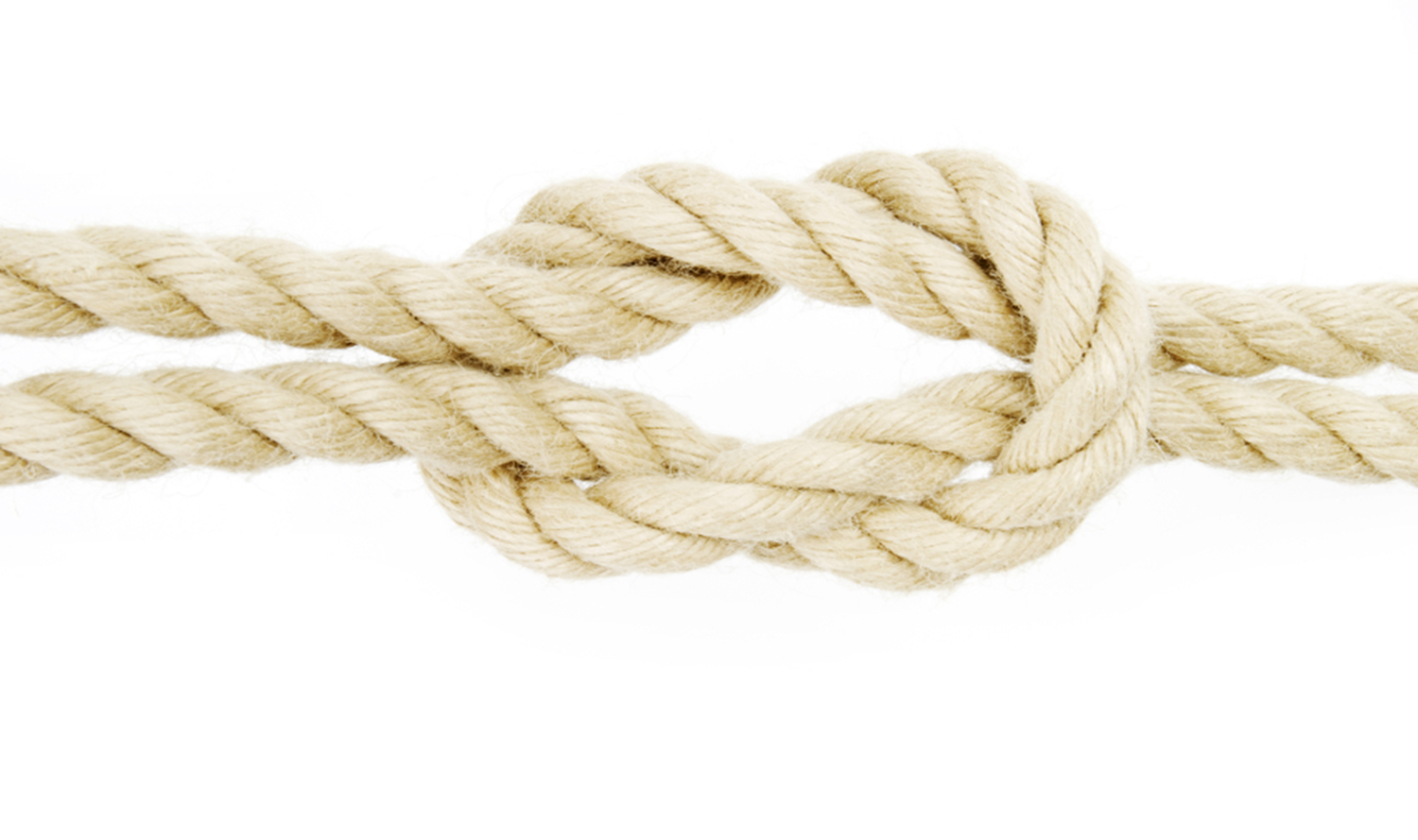 Avete altre domande?
Non esitate a chiedere!
Chiusura del Seminario
Questo corso è stato utile?

Parteciparvi è stato piacevole?


Apprezziamo la vostra opinione, dateci la vostra valutazione!
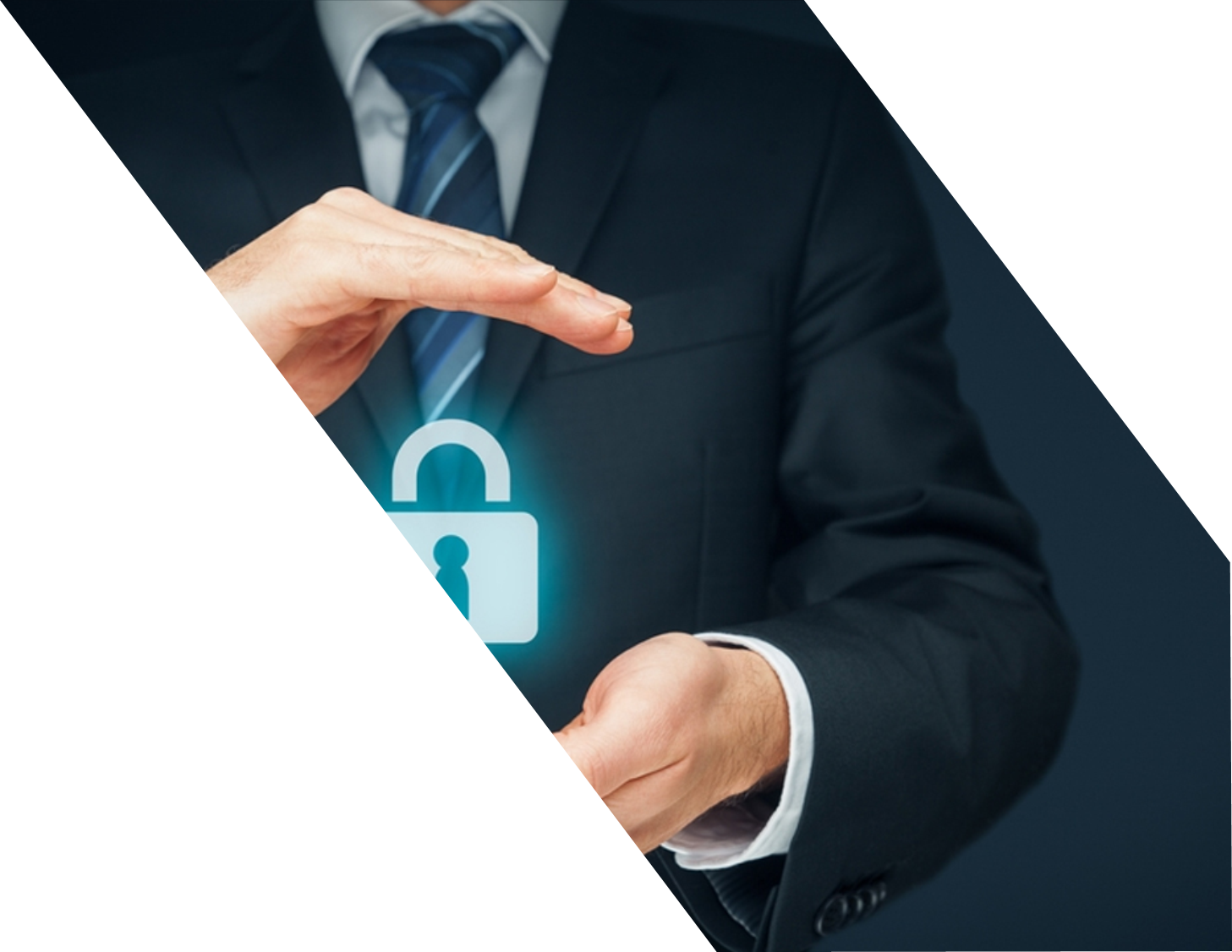 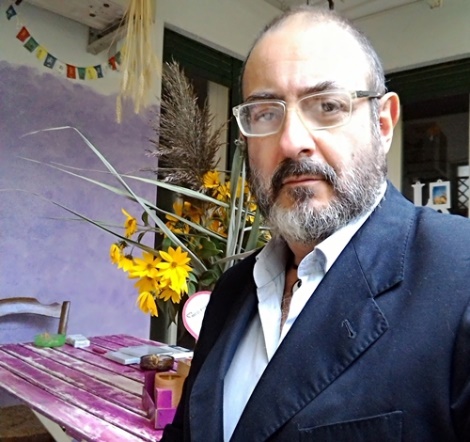